Do you know your breeds?
Dog/Cat Breed Quiz
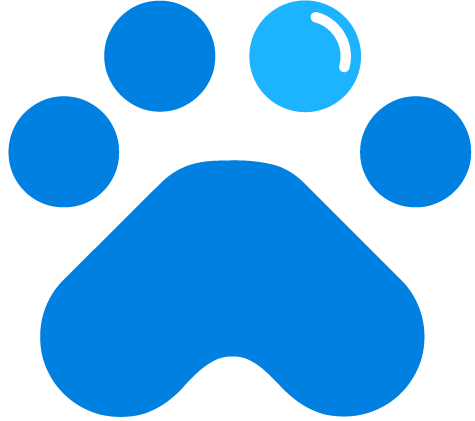 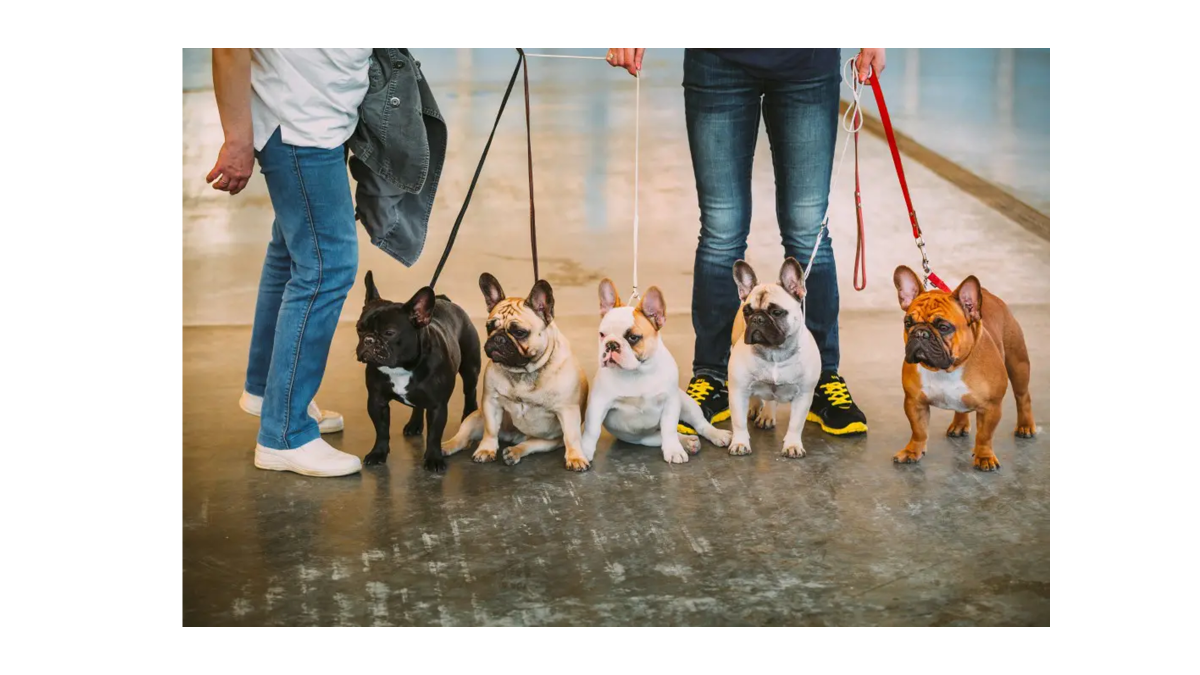 [Speaker Notes: French Bulldog]
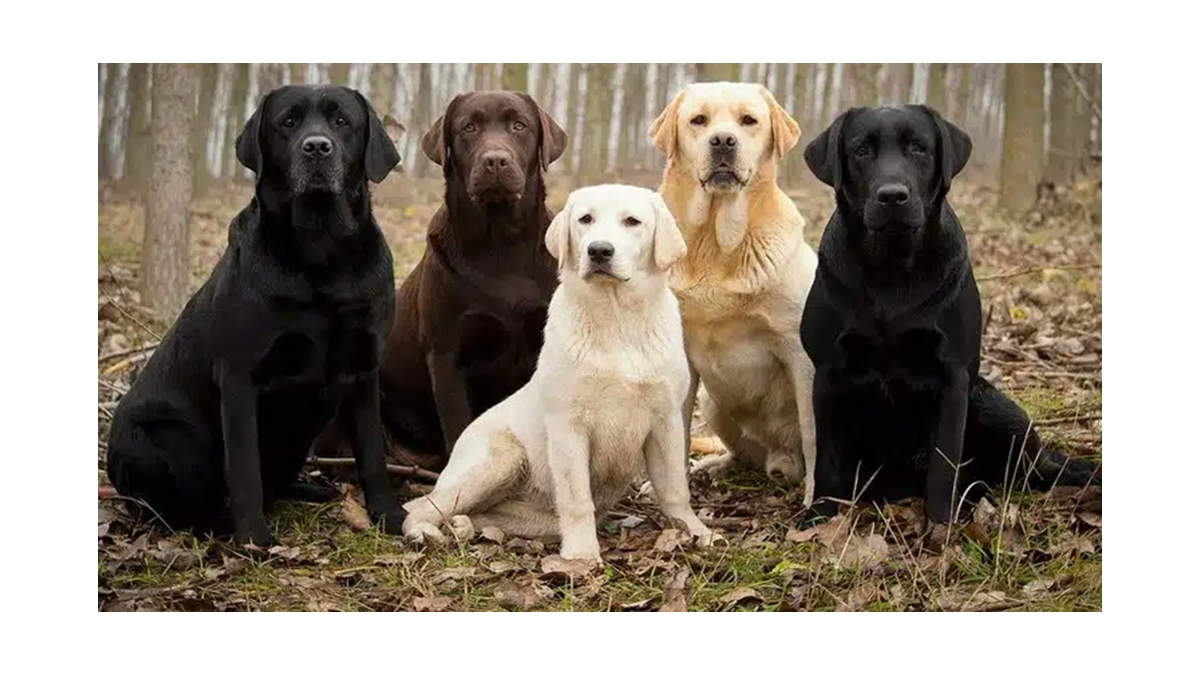 [Speaker Notes: Labrador Retrievers]
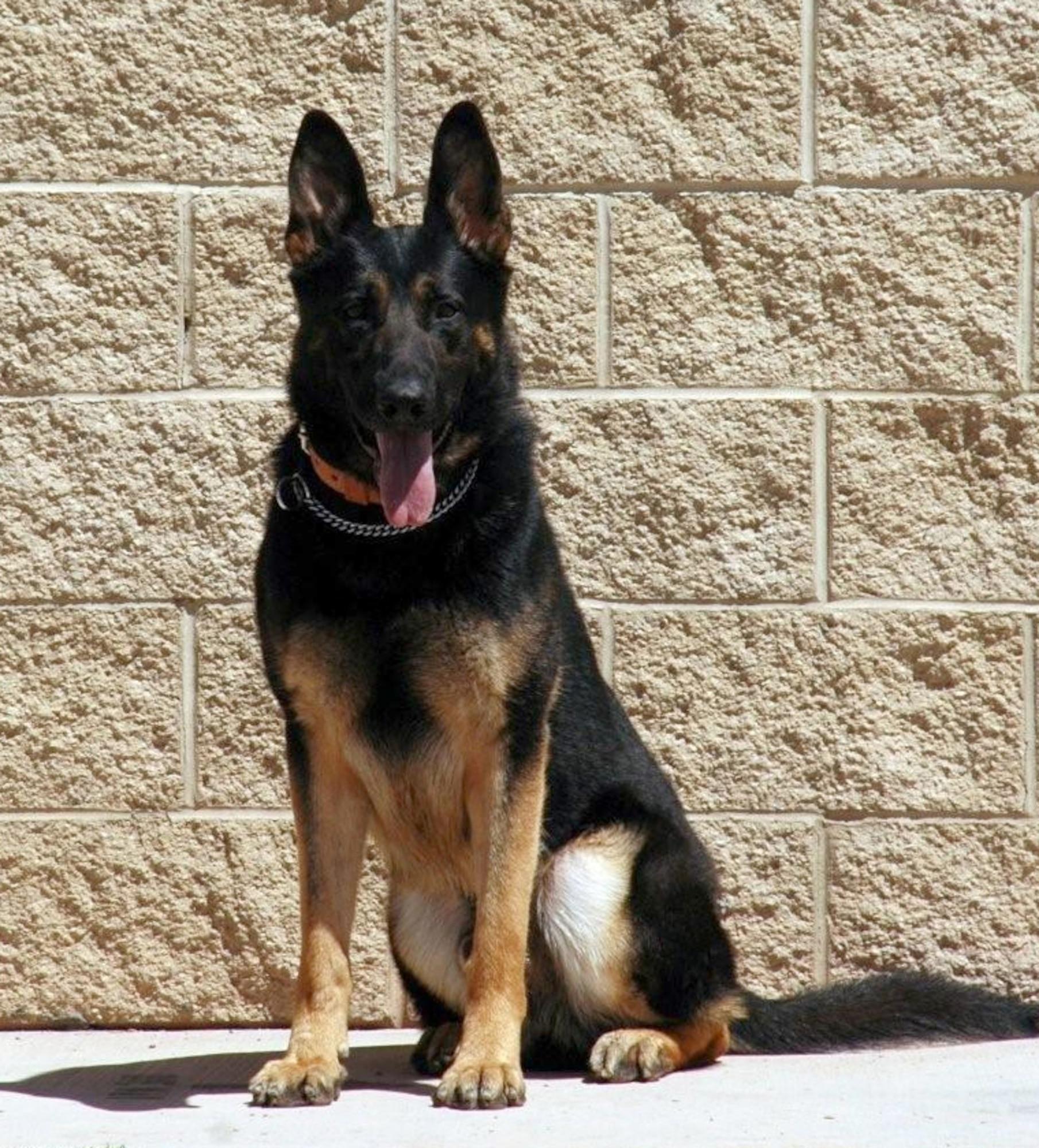 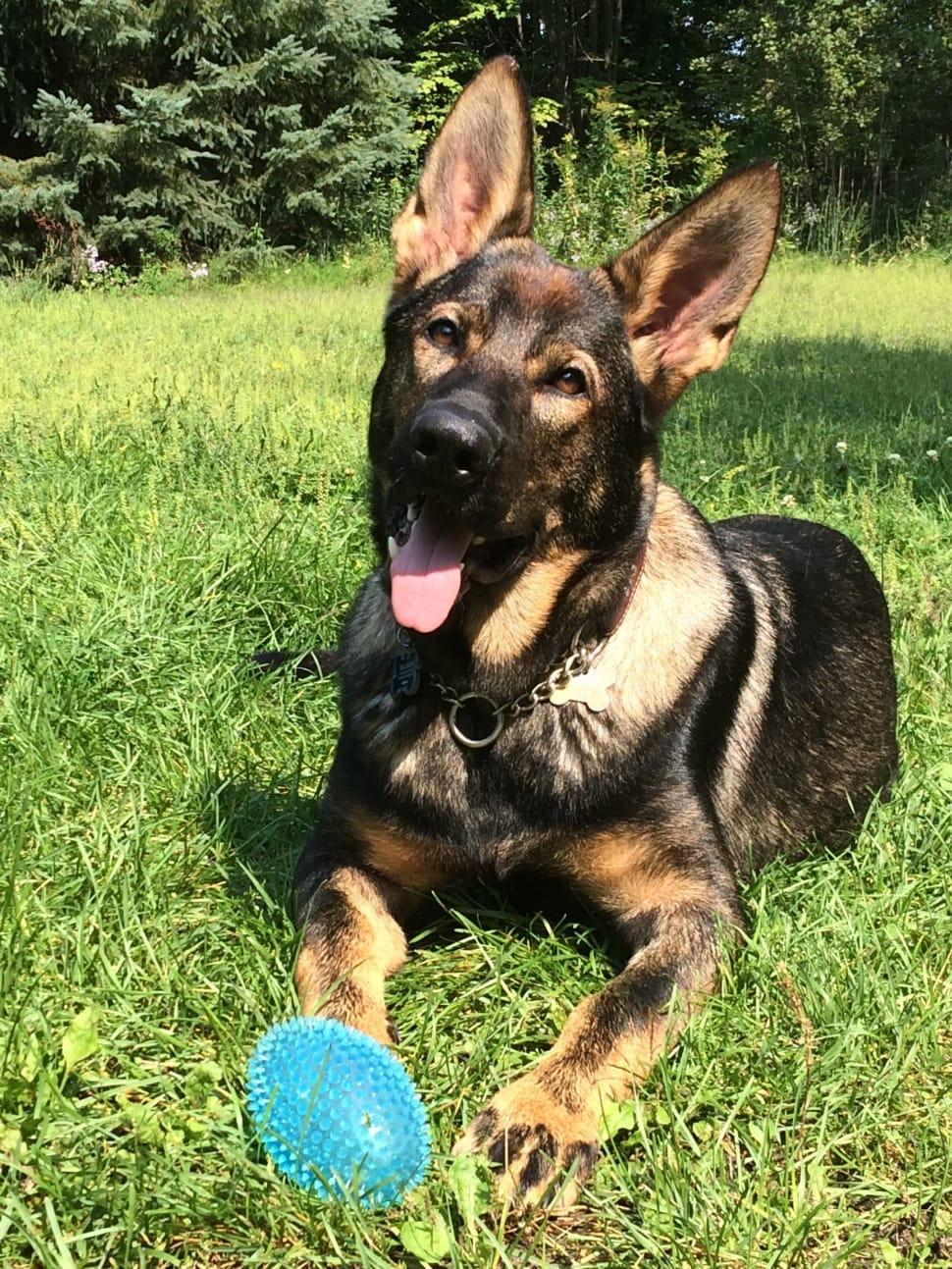 [Speaker Notes: German Shepherd]
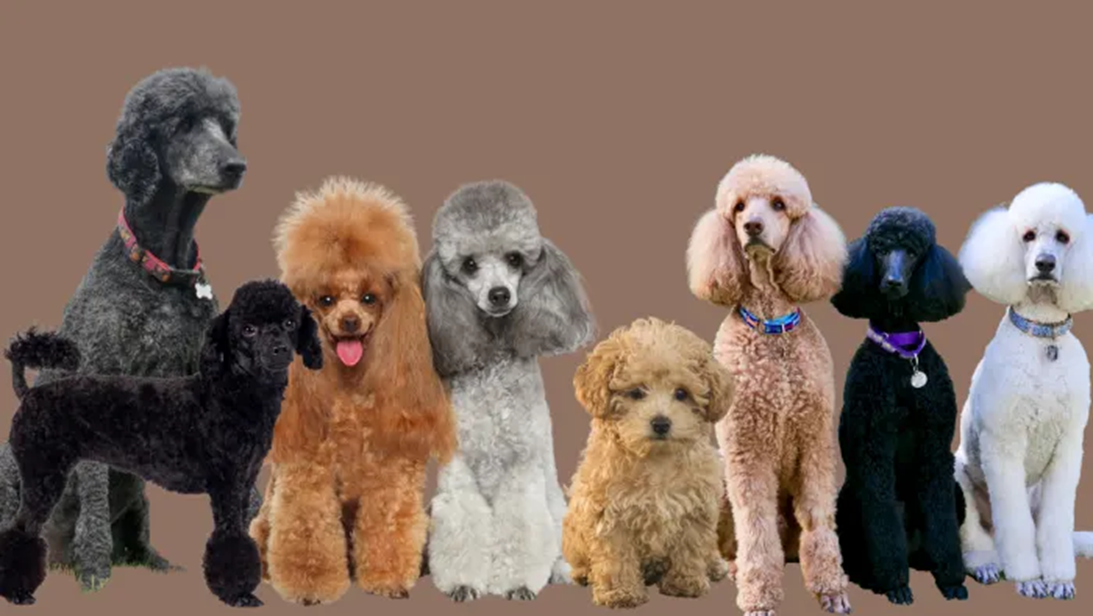 [Speaker Notes: Poodle]
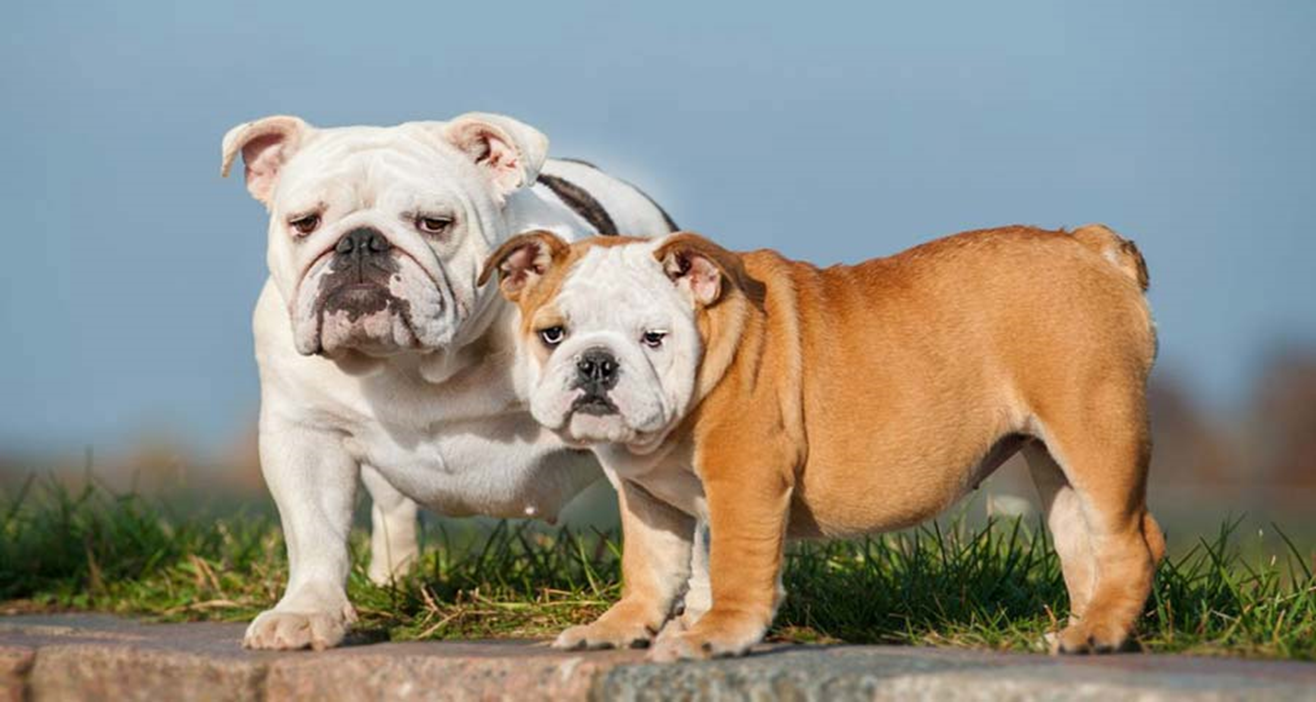 [Speaker Notes: Bulldog]
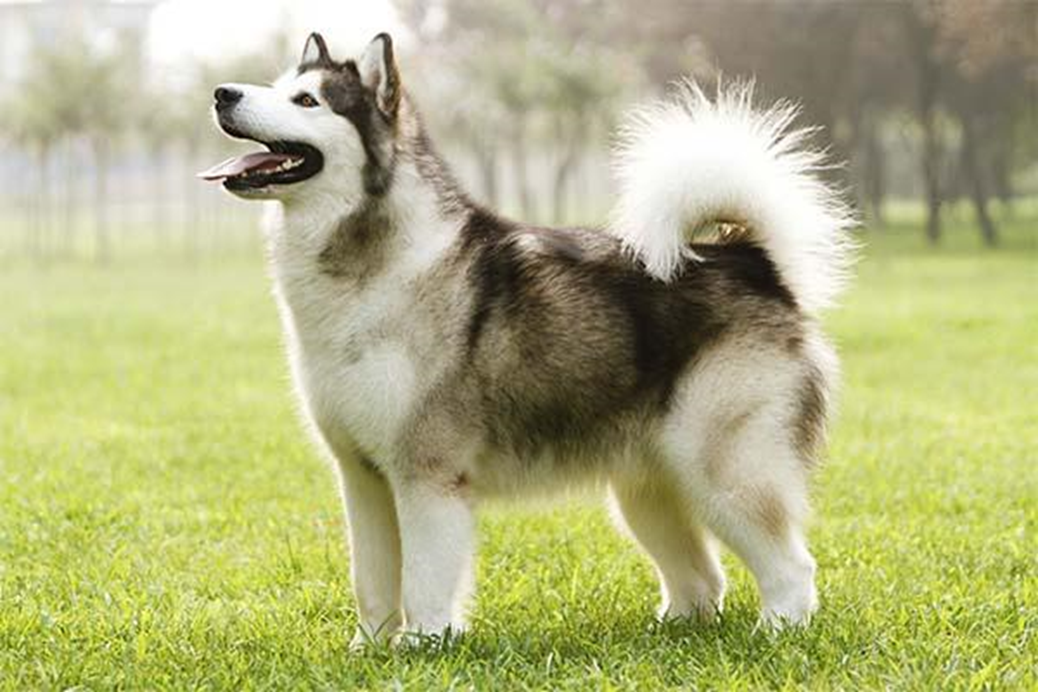 [Speaker Notes: Alaskan Malamute]
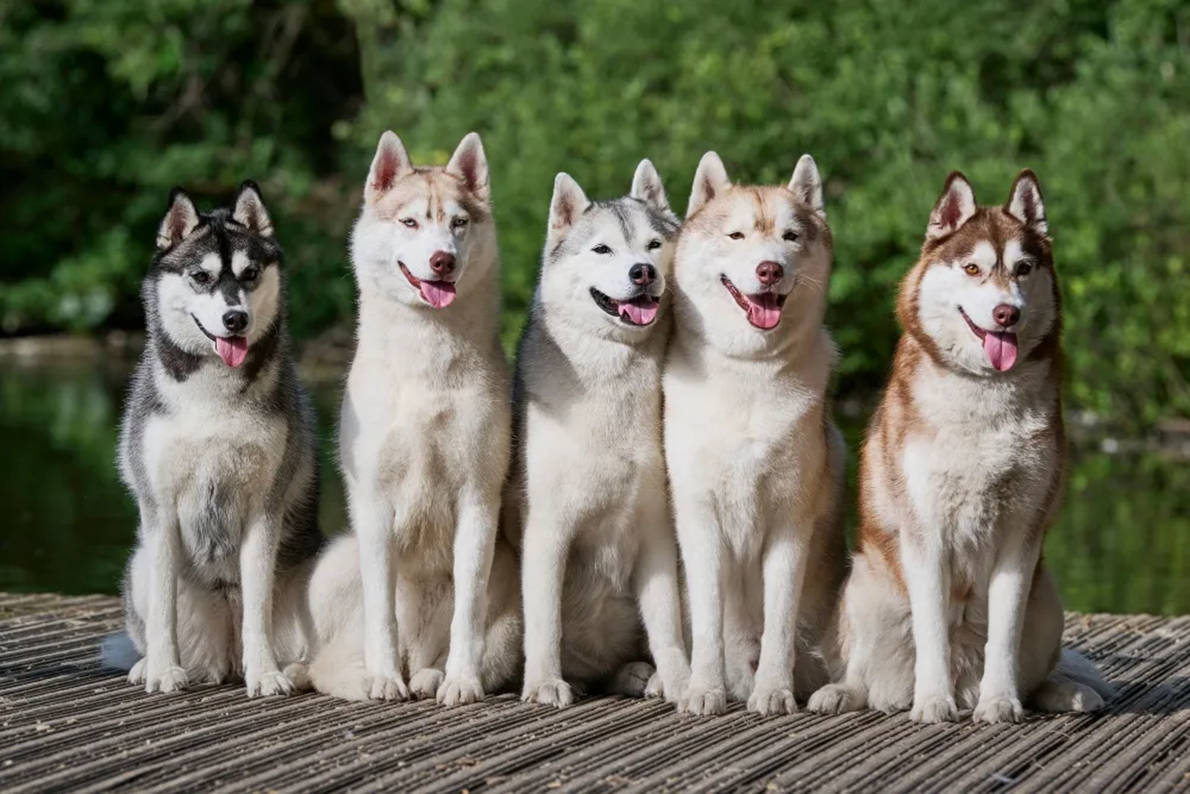 [Speaker Notes: Siberian Husky]
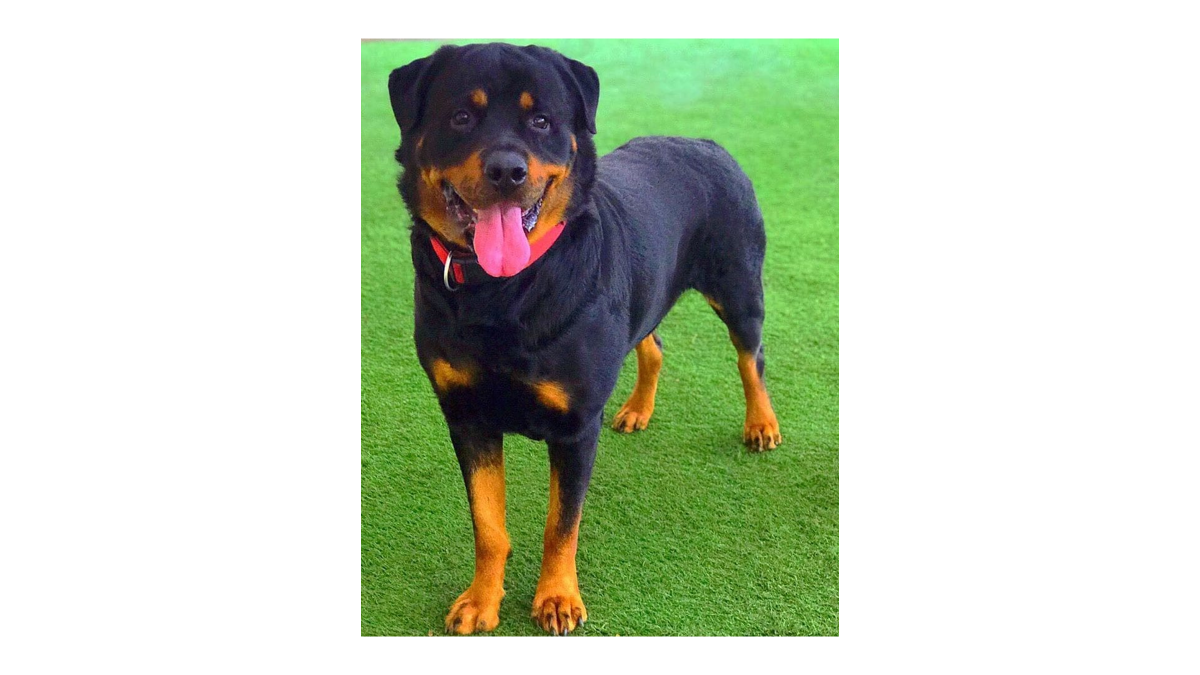 [Speaker Notes: Rottweiler]
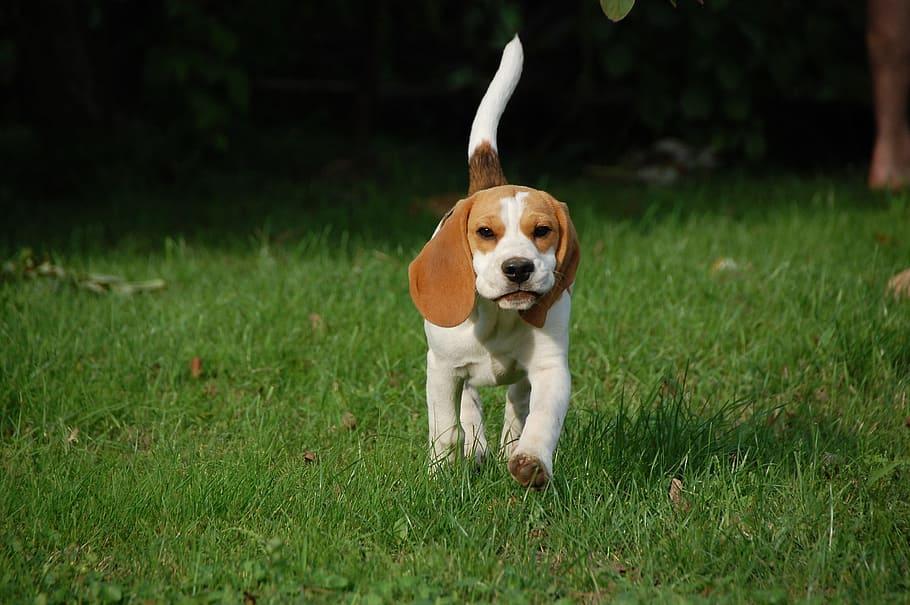 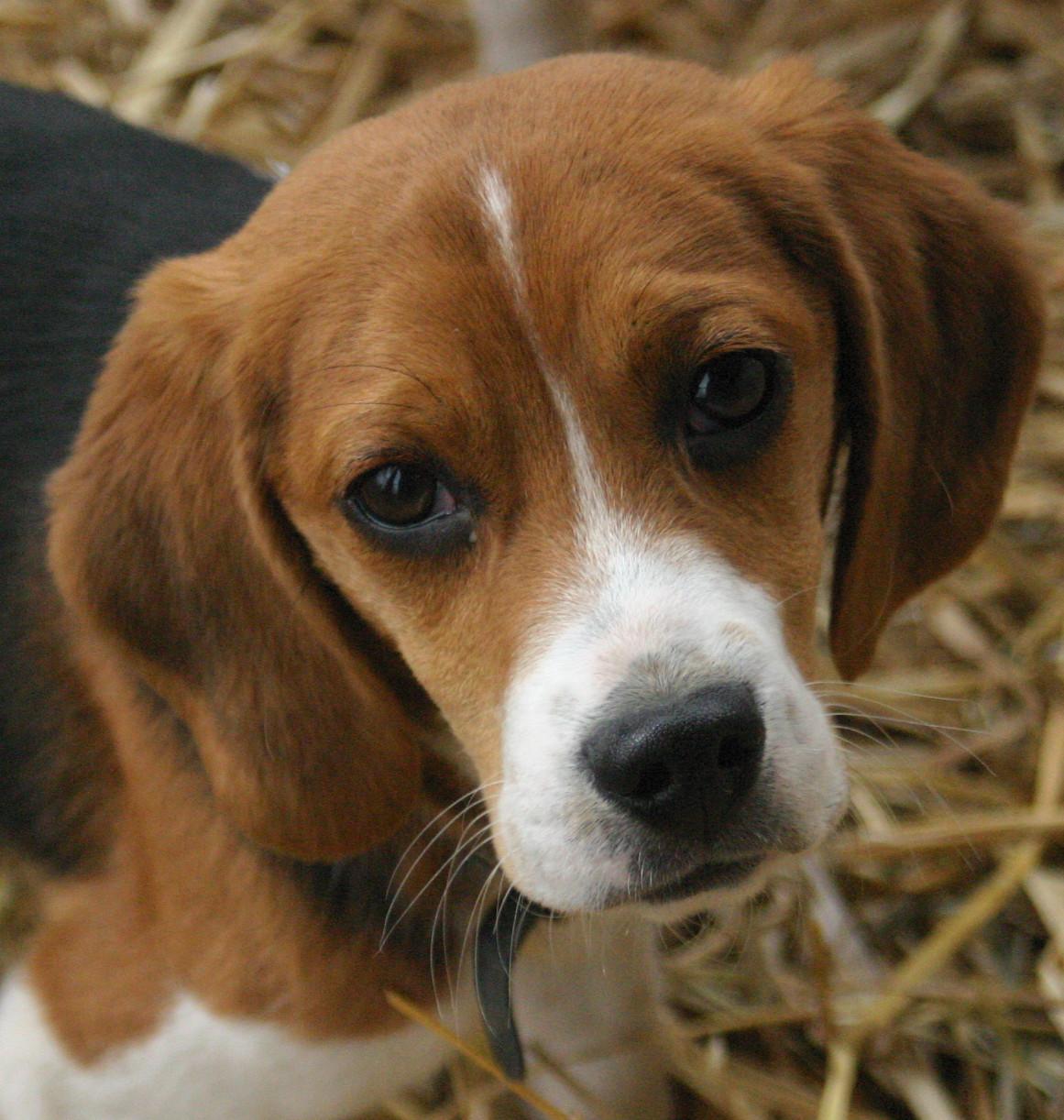 [Speaker Notes: Beagle]
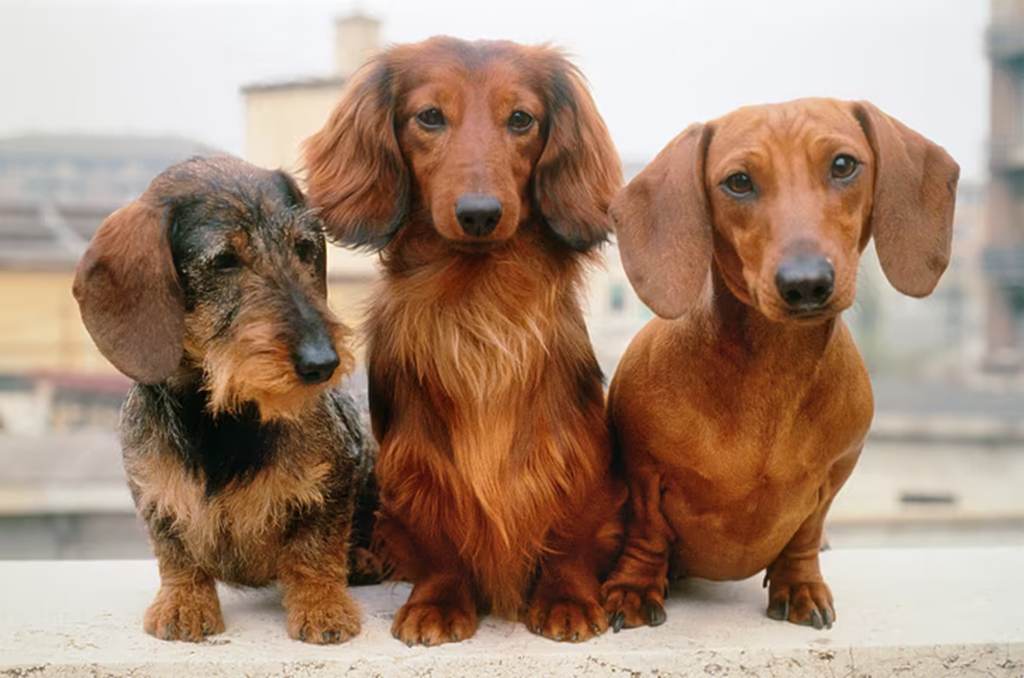 [Speaker Notes: Dachshund (Wiener Dog)]
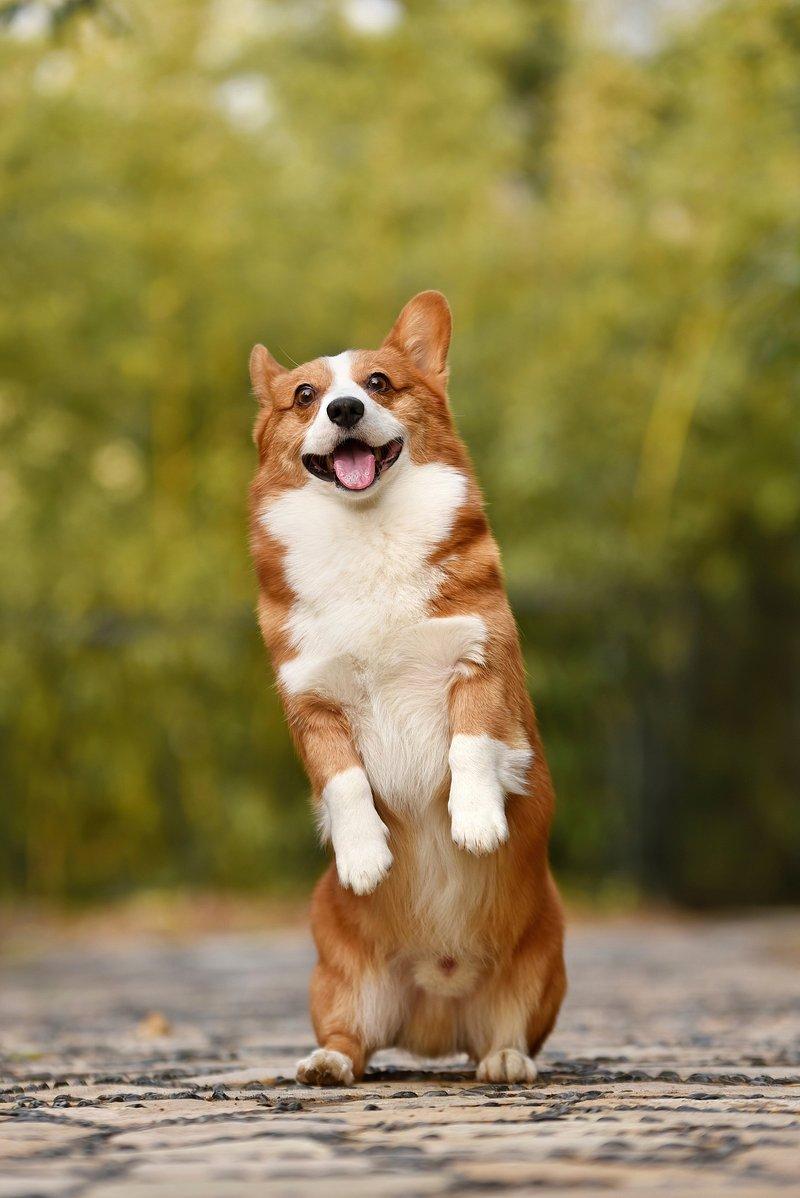 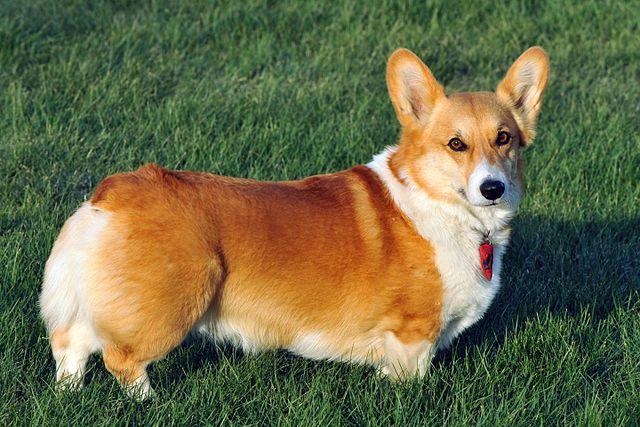 [Speaker Notes: Corgi]
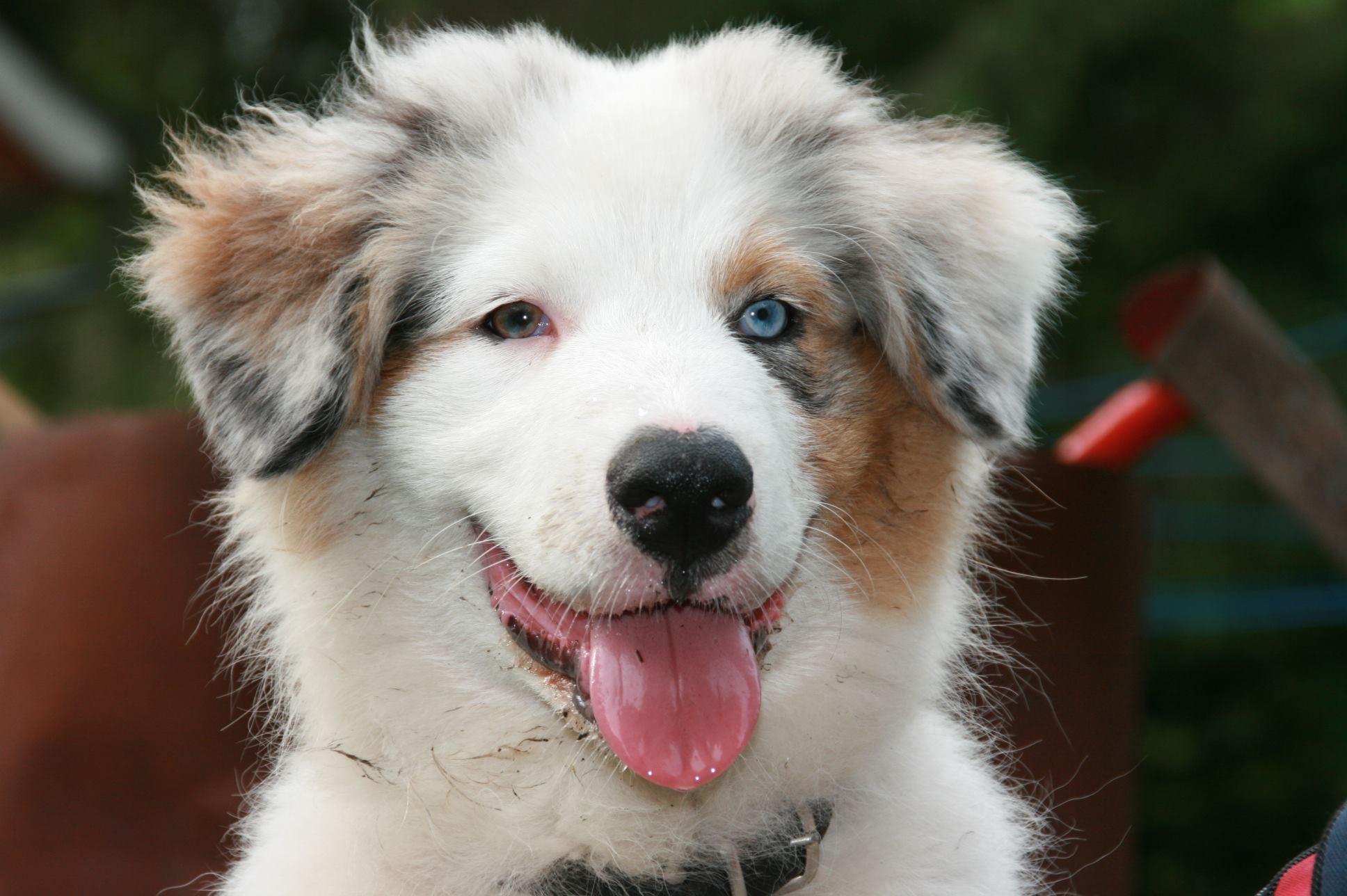 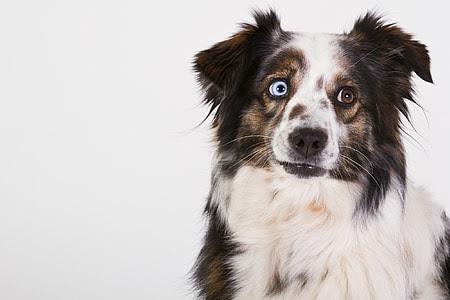 [Speaker Notes: Australian Shepherd]
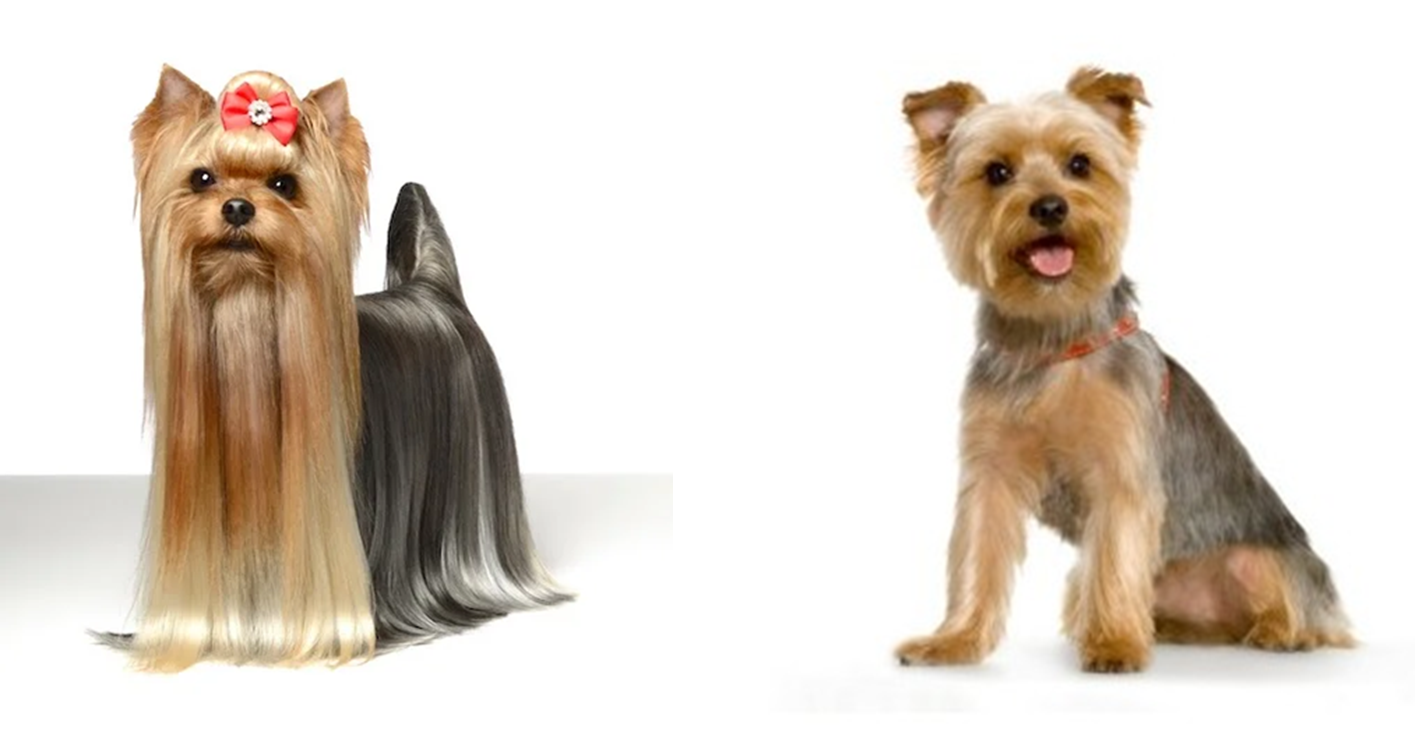 [Speaker Notes: Yorkshire Terrier]
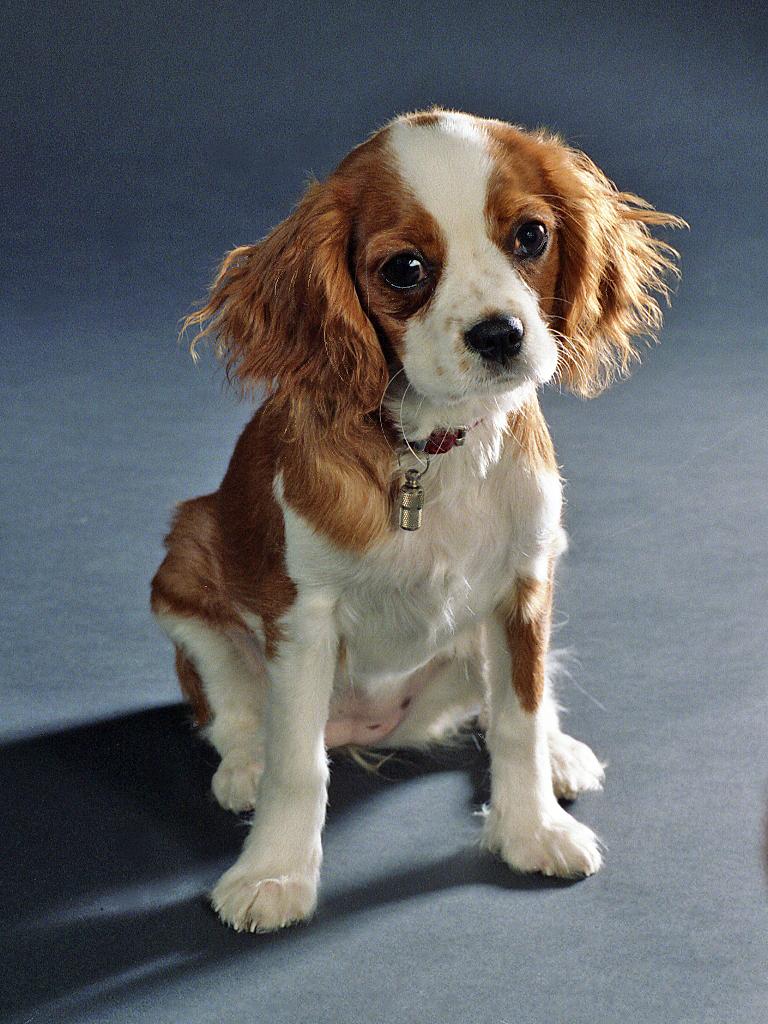 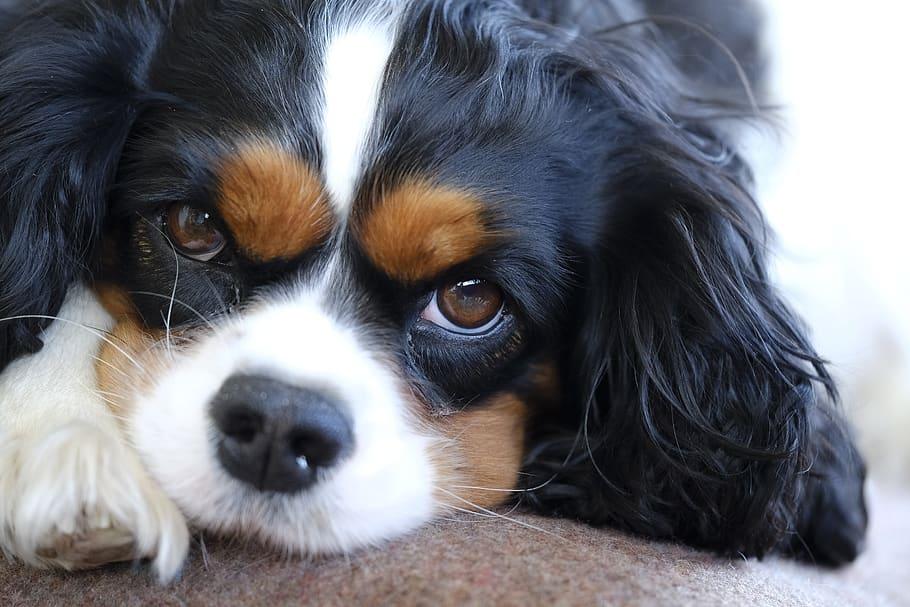 [Speaker Notes: Cavalier King Charles Spaniel]
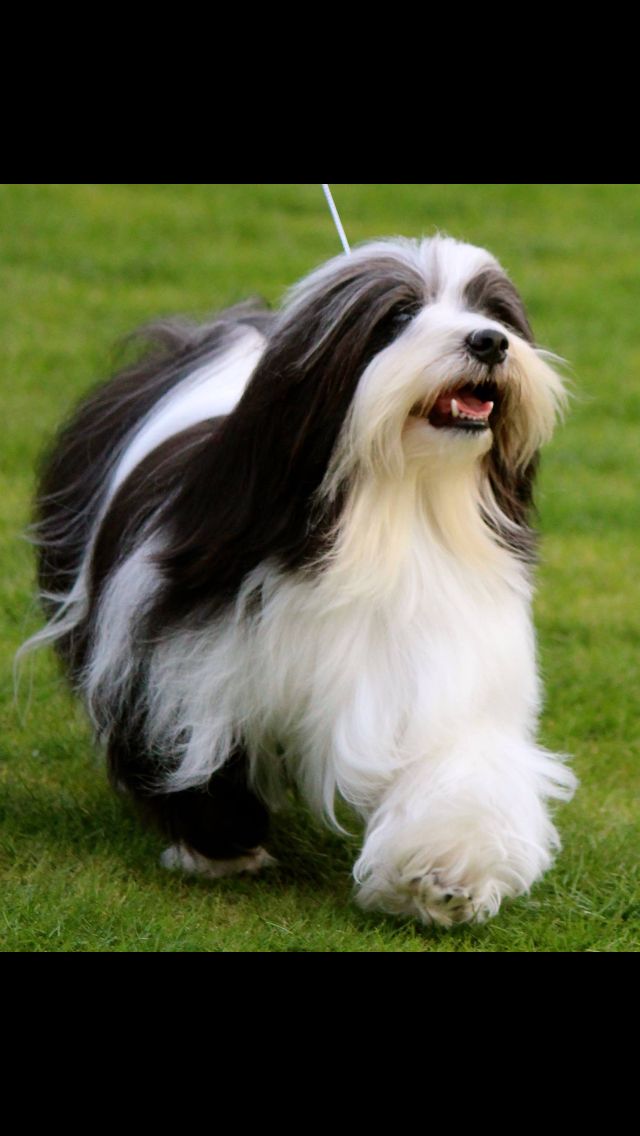 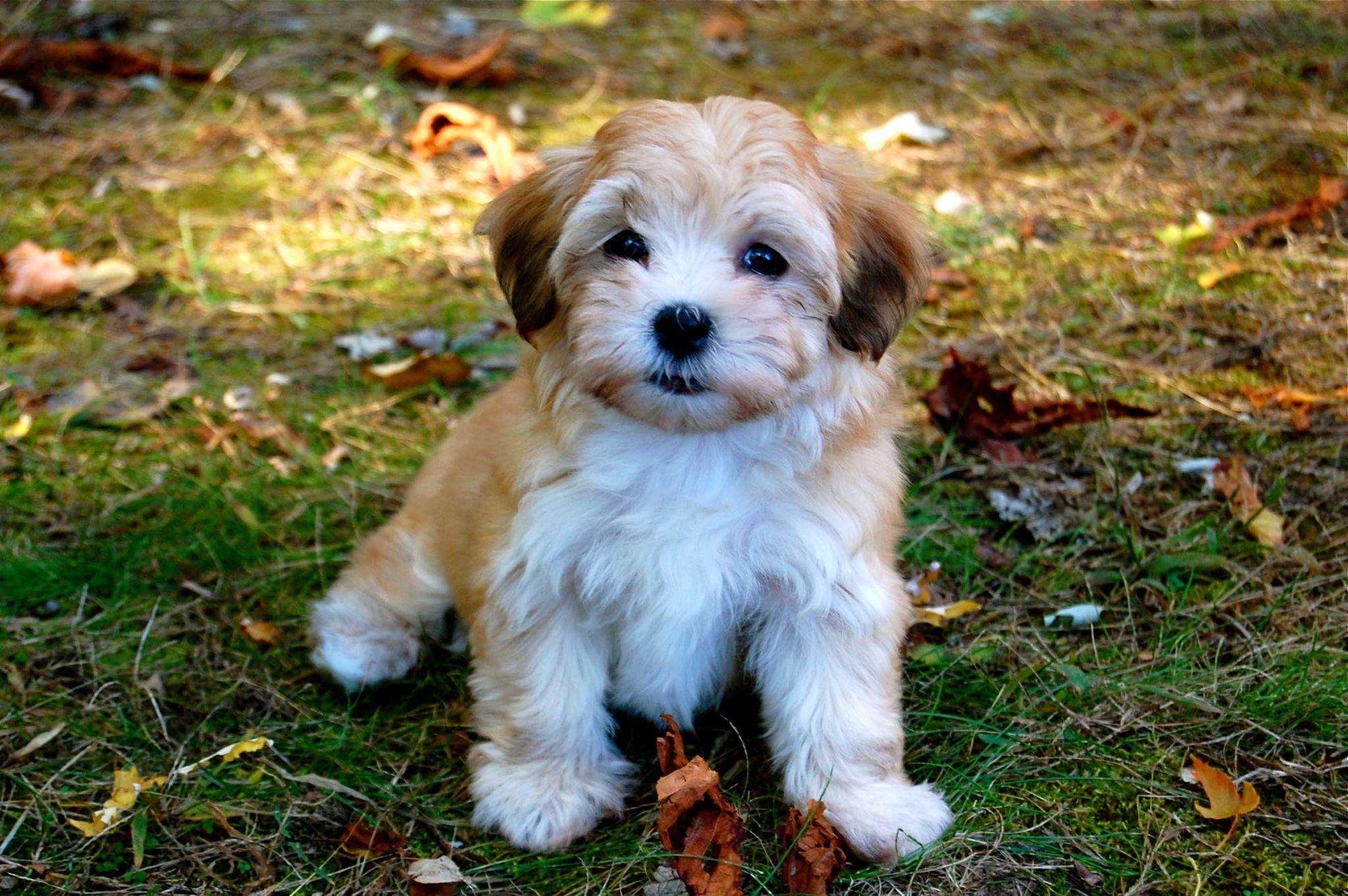 [Speaker Notes: Havanese]
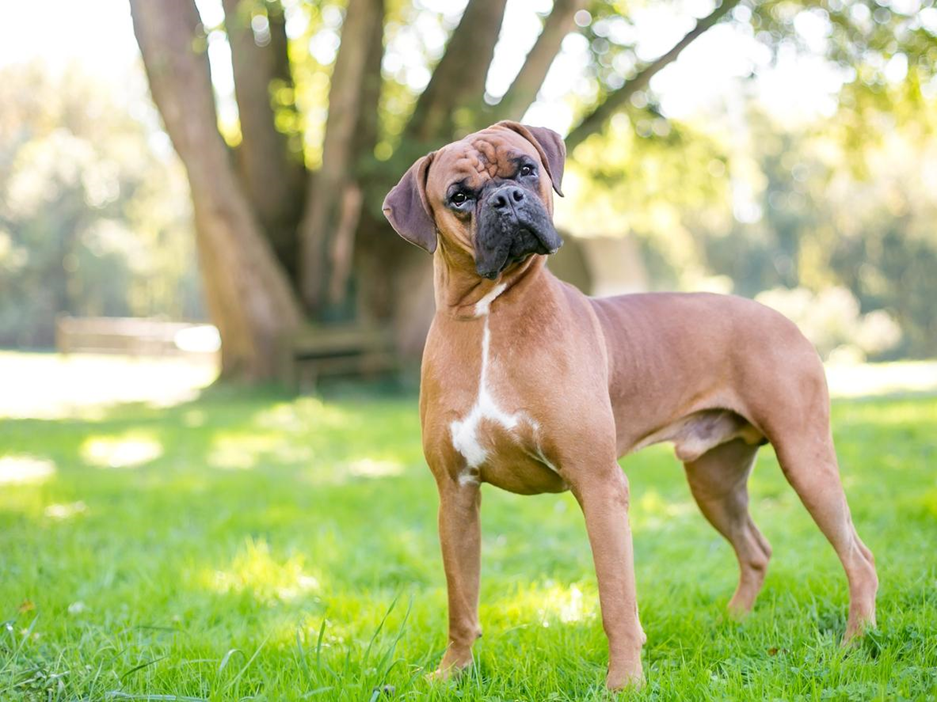 [Speaker Notes: Boxer]
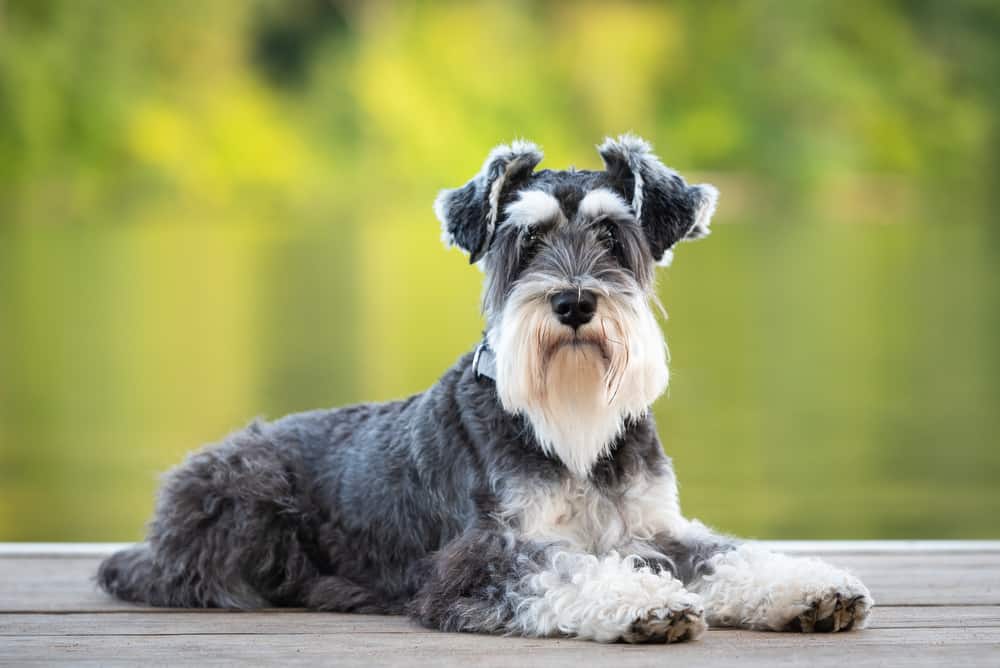 [Speaker Notes: Mini Schnauzer]
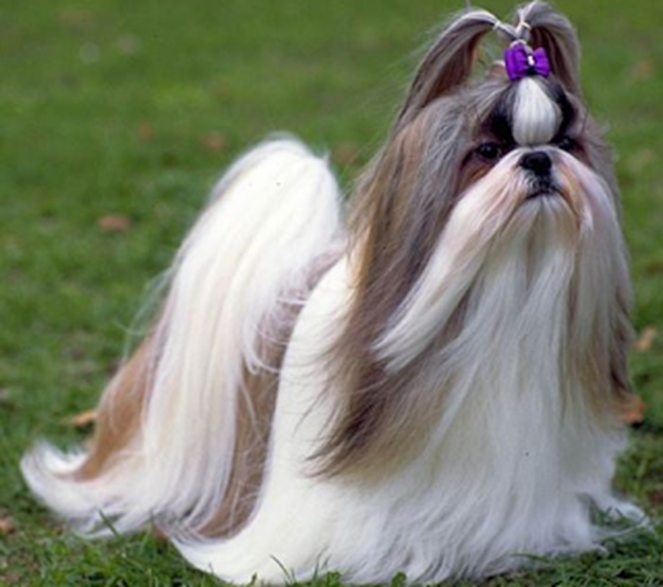 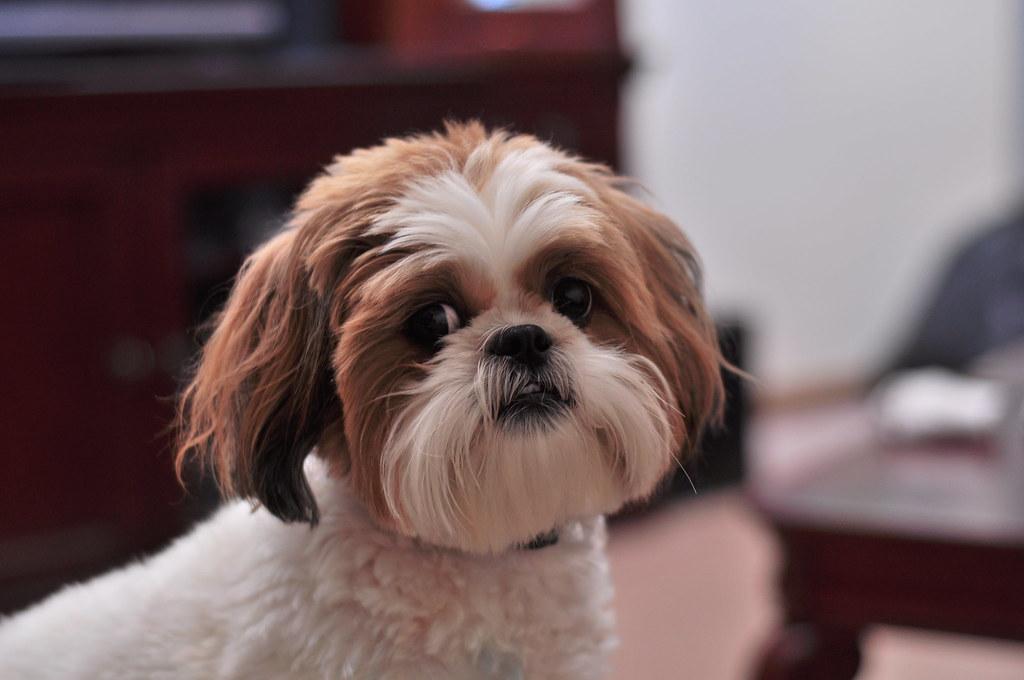 [Speaker Notes: Shih tzu]
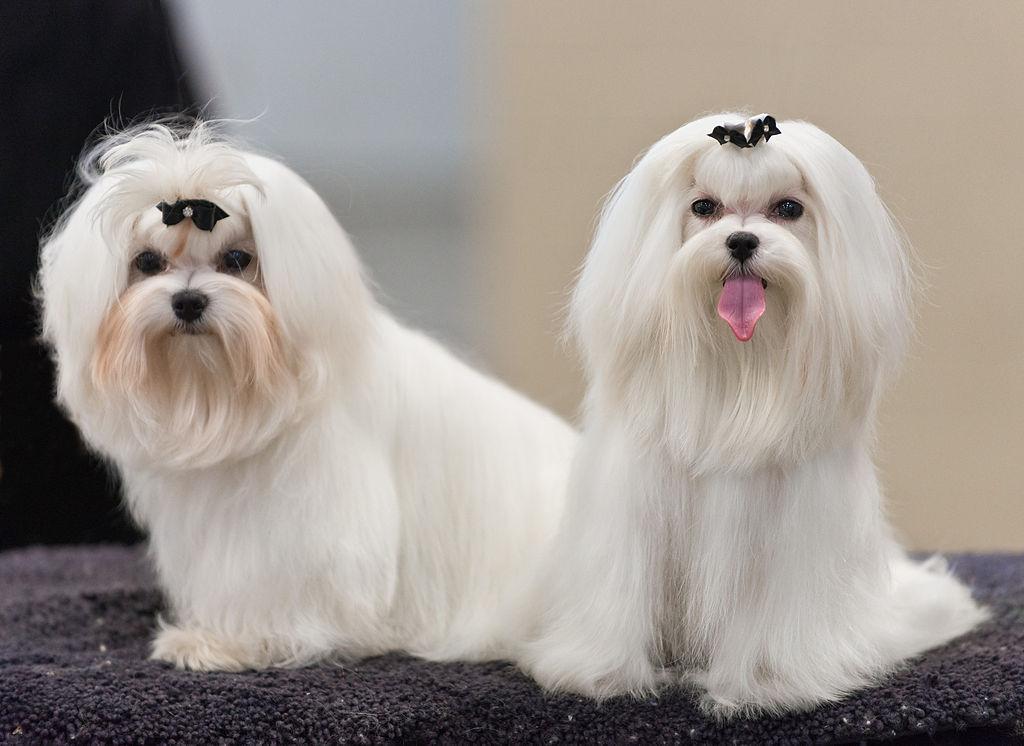 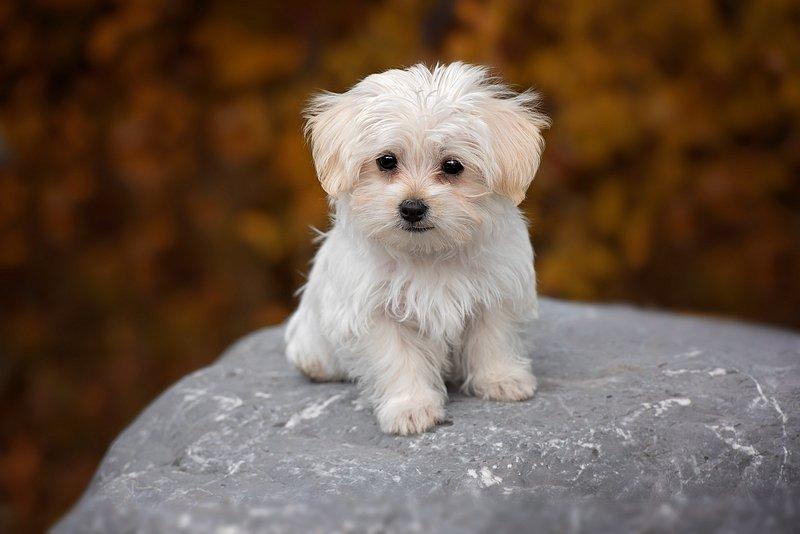 [Speaker Notes: Maltese]
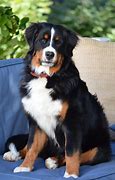 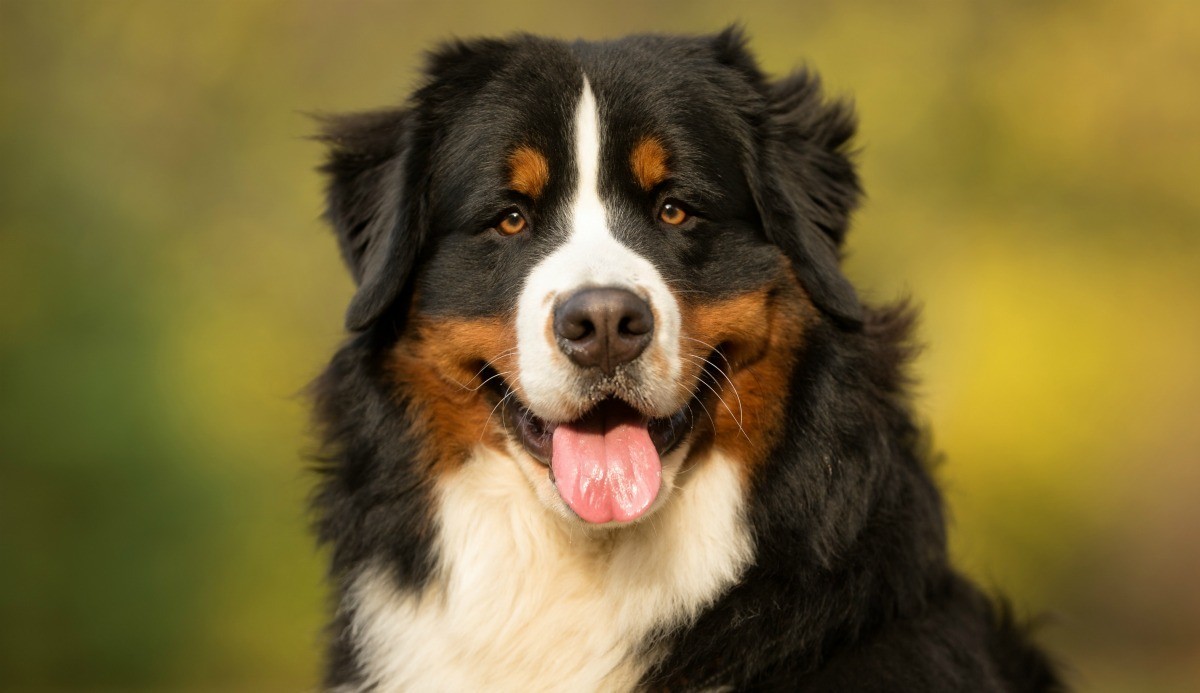 [Speaker Notes: Bernese Mountain Dog]
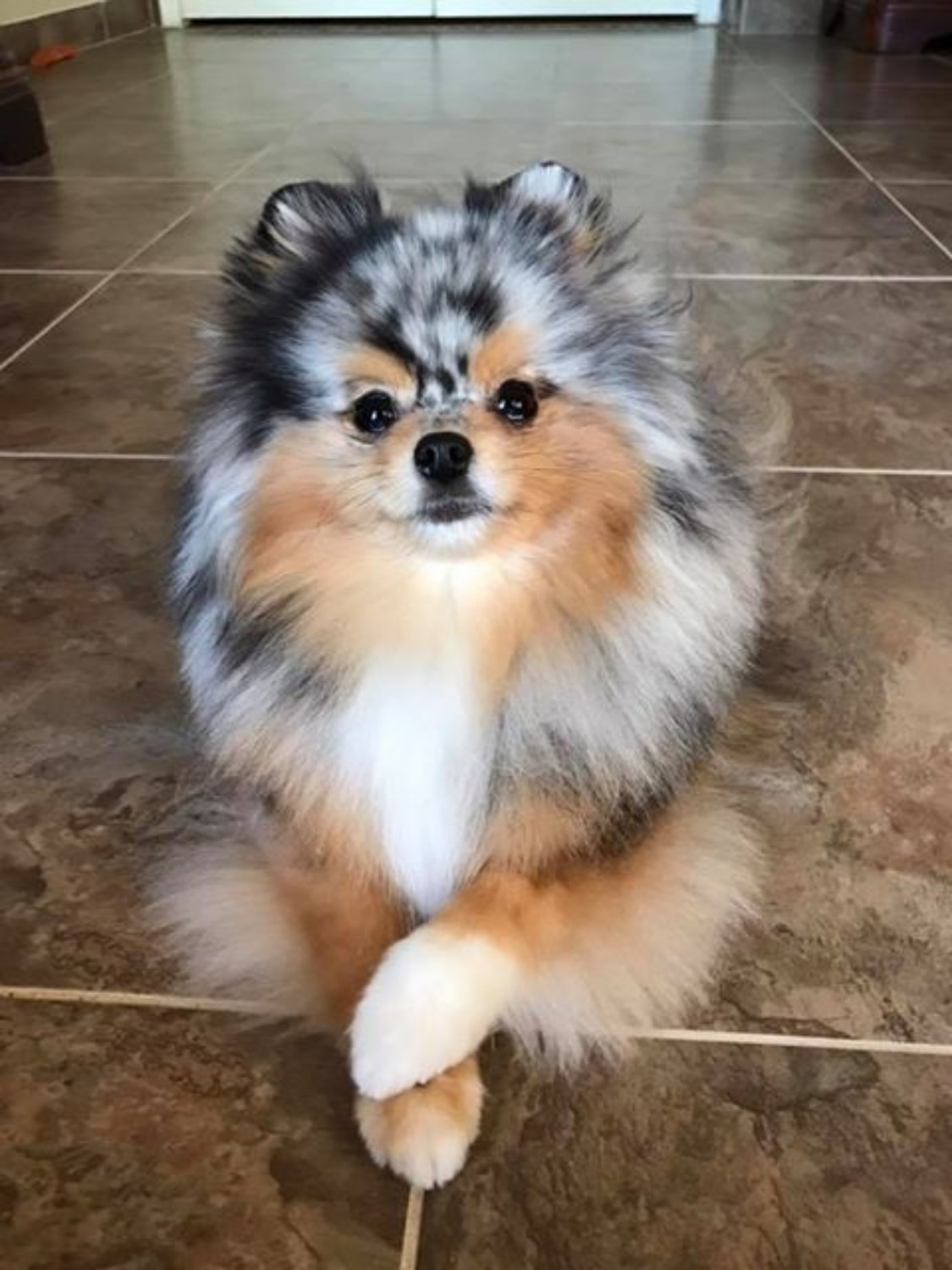 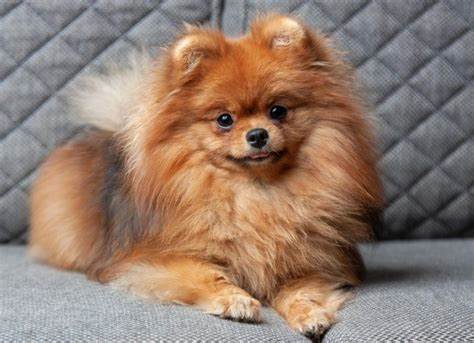 [Speaker Notes: Pomeranian]
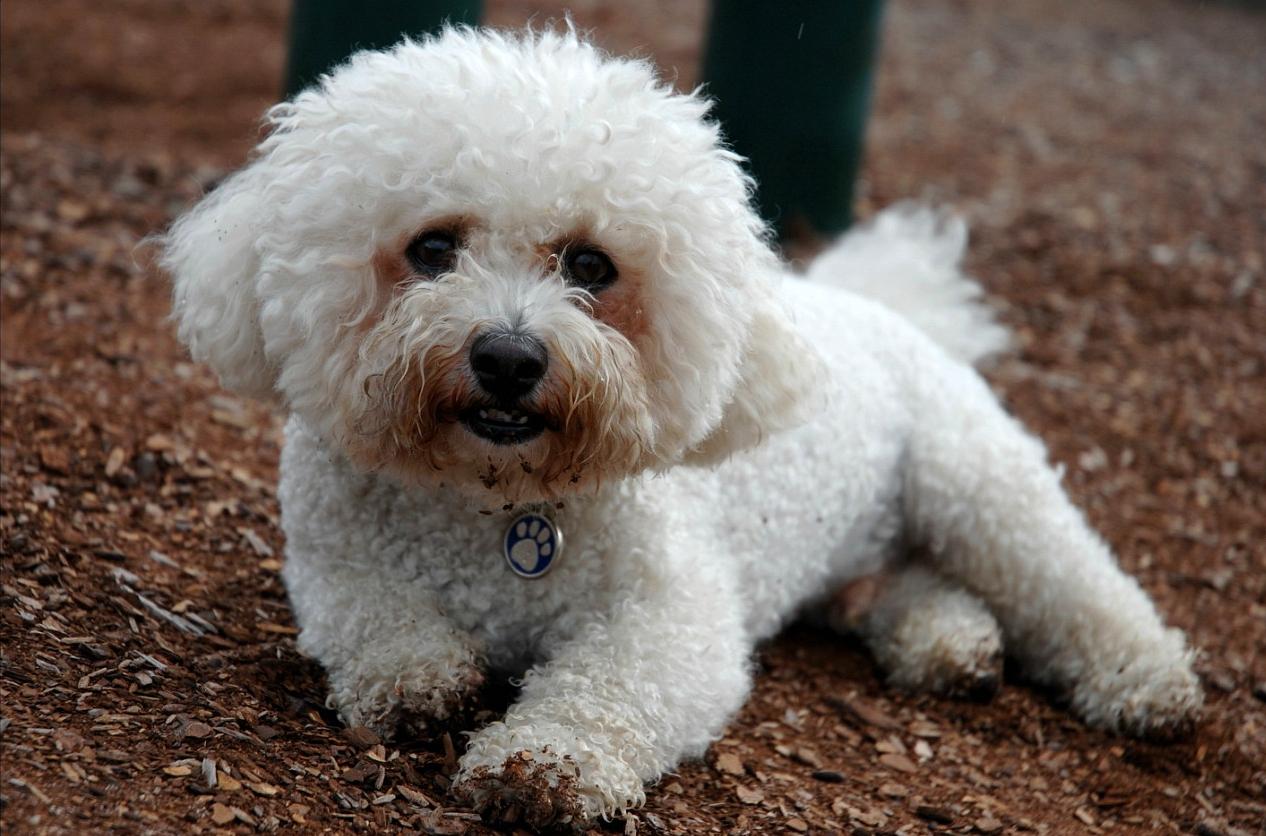 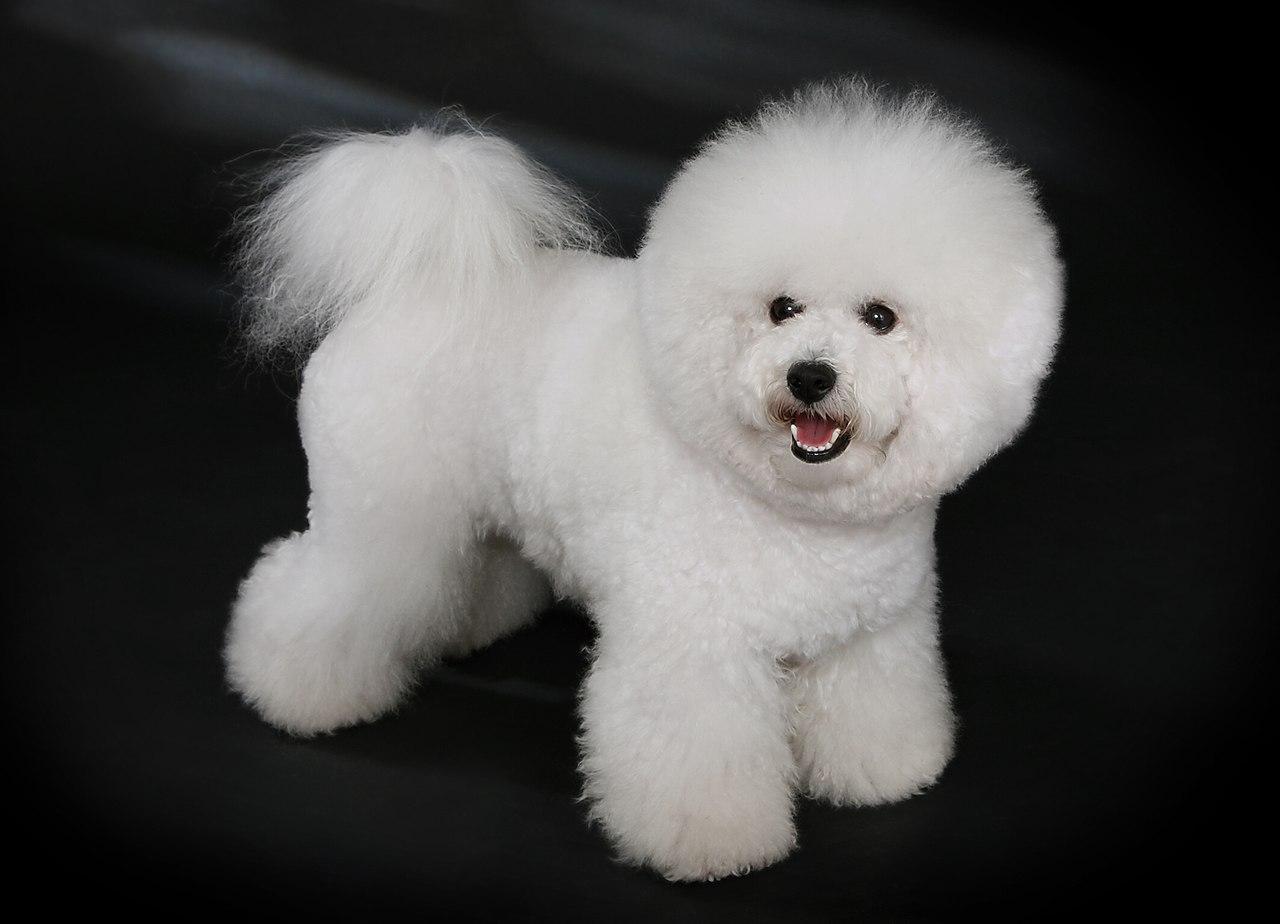 [Speaker Notes: Bichon Frise]
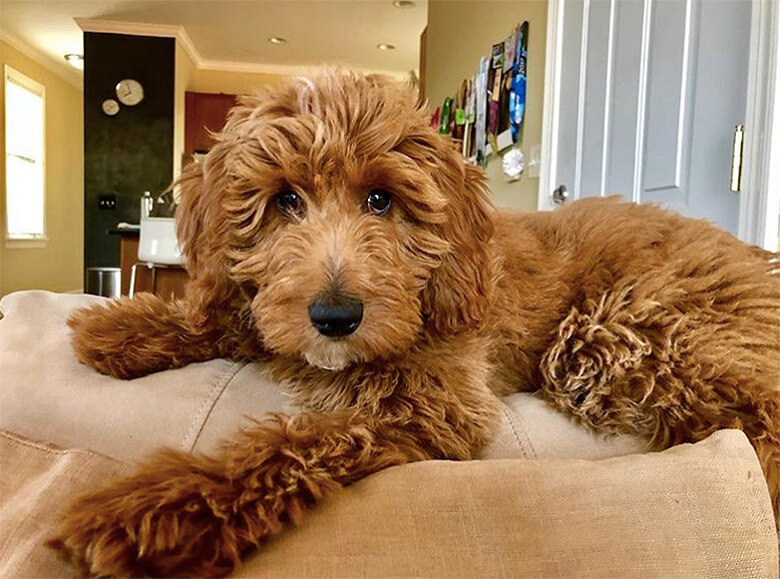 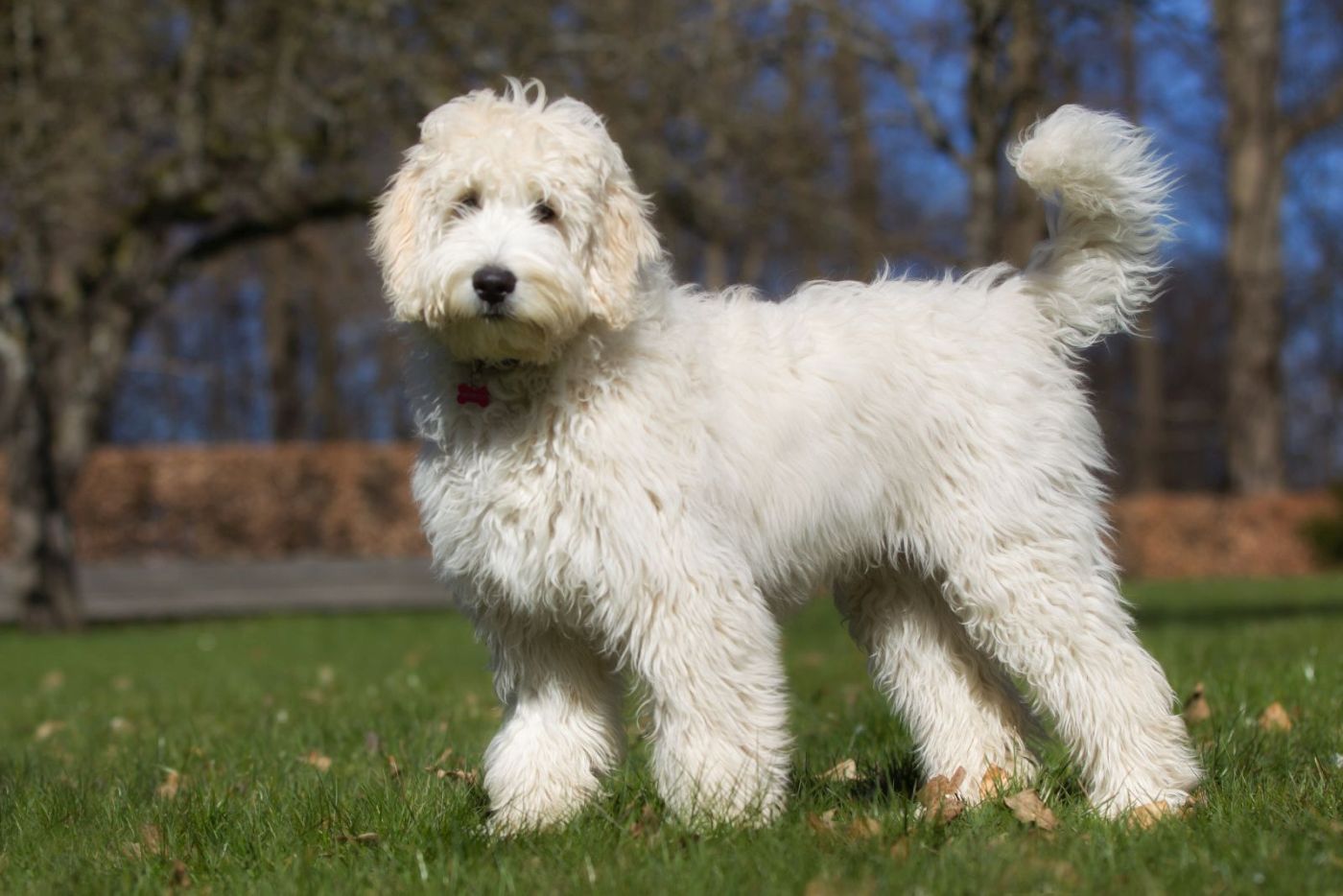 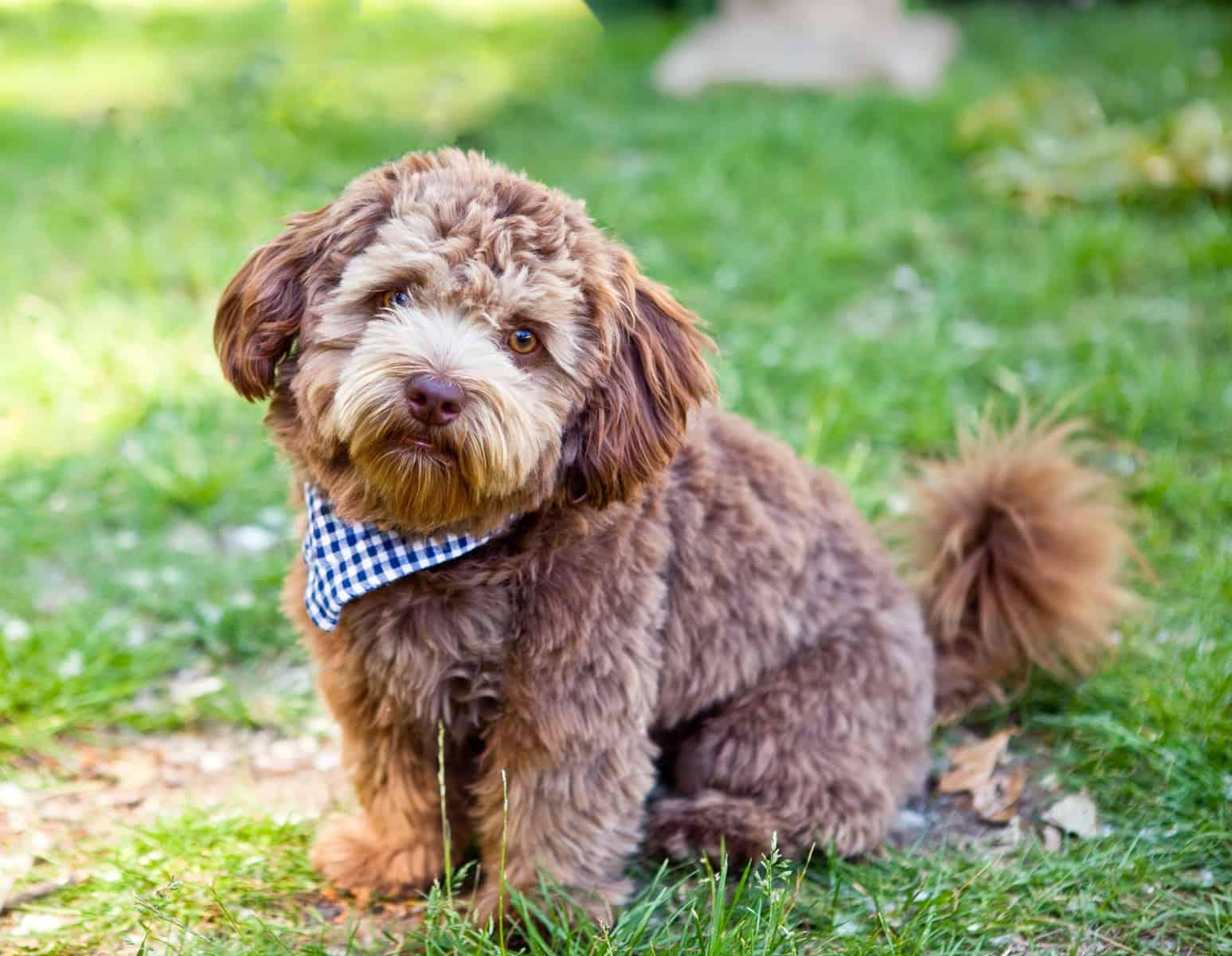 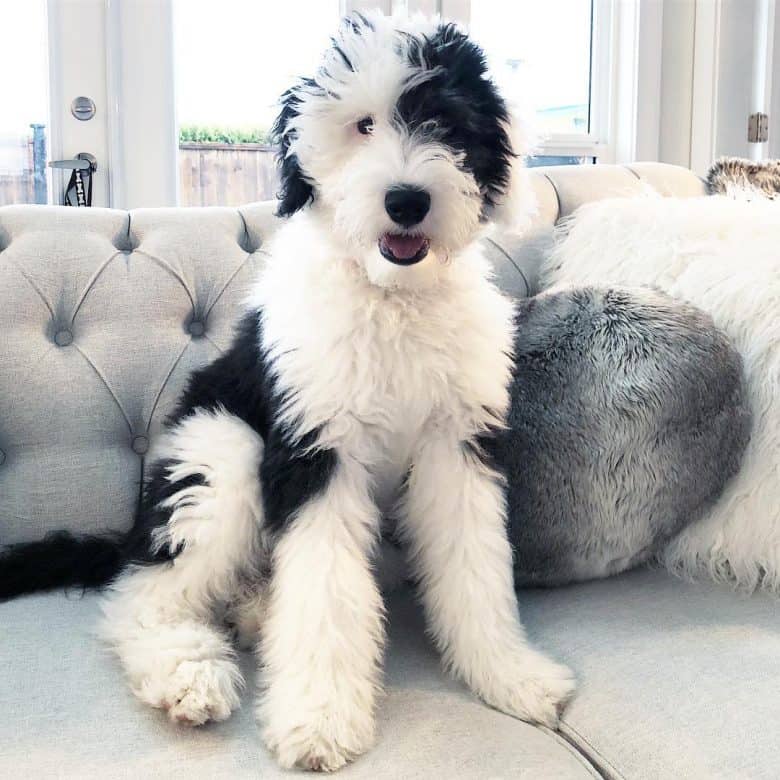 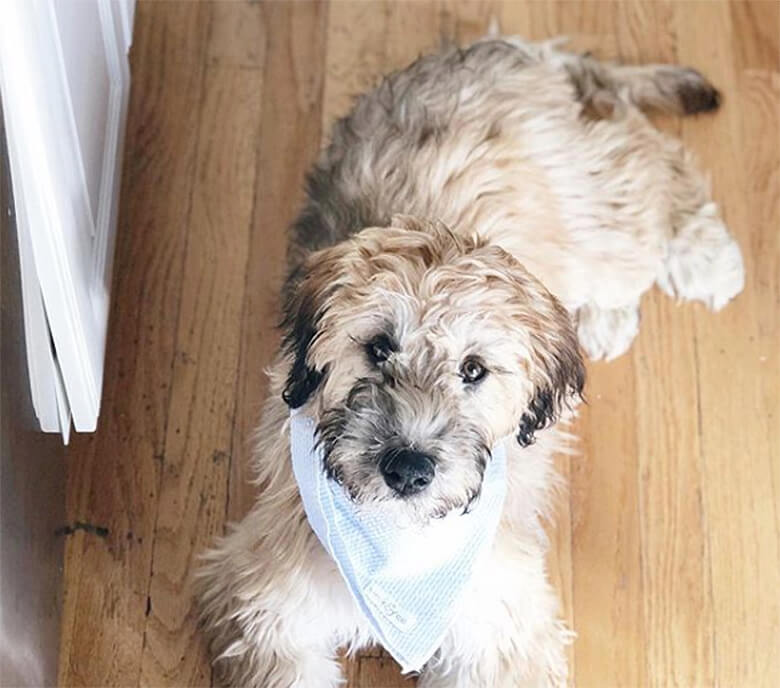 [Speaker Notes: Labradoodle
Goldendoodle
Schnoodle
Sheepadoodle
Whoodle]
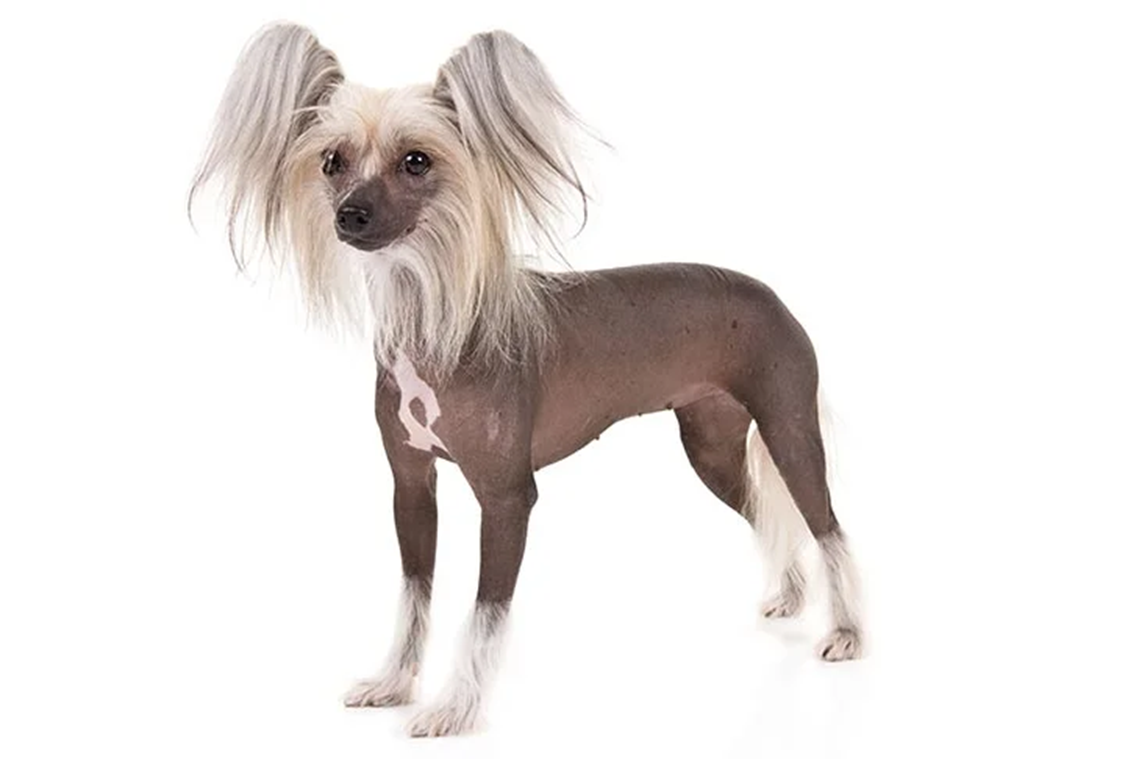 [Speaker Notes: Chinese Crested]
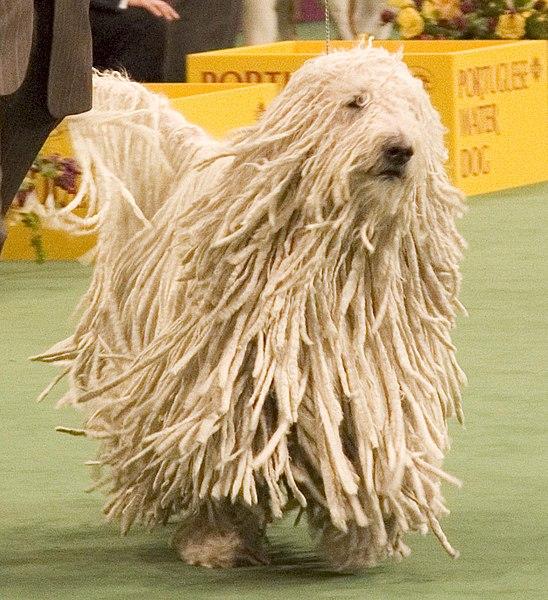 [Speaker Notes: Komodor - Corded Coat]
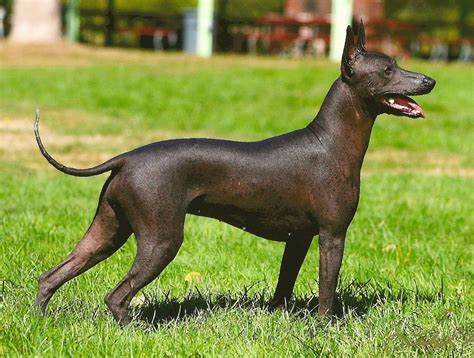 [Speaker Notes: Xoloitzcuintli Mexican Hairless
Pronunciation - Show-low]
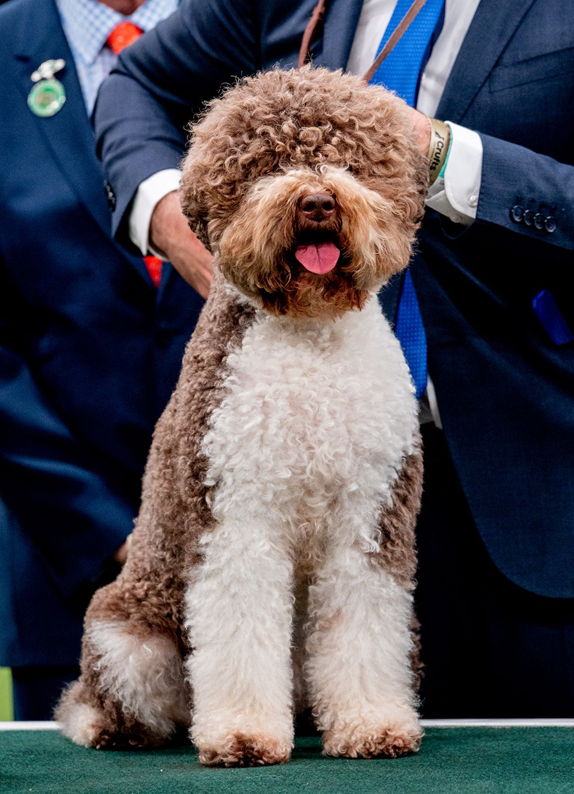 [Speaker Notes: Logatto Romagnolo]
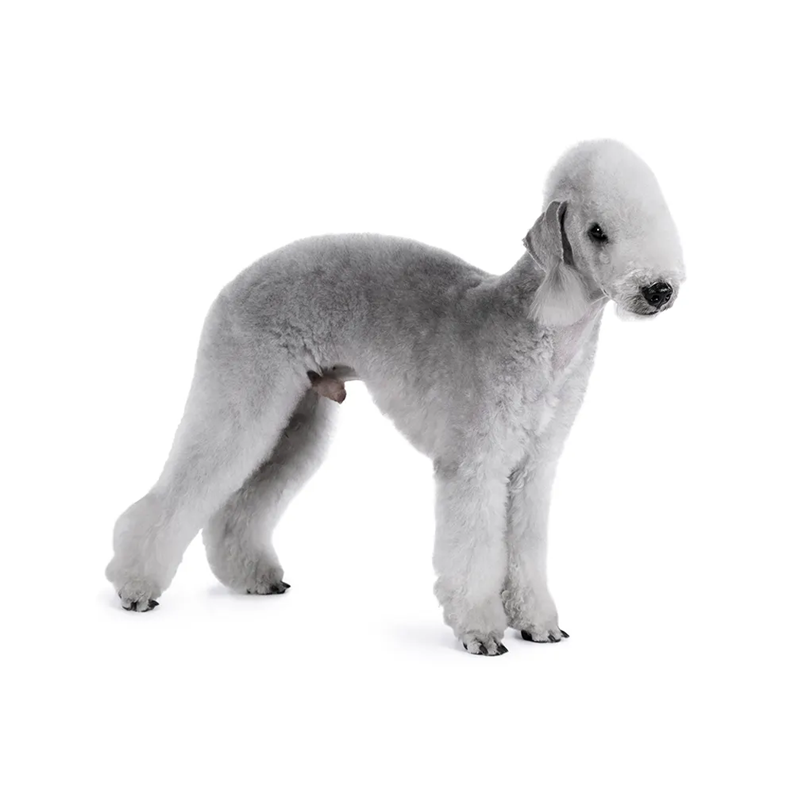 [Speaker Notes: Bedlington Terrier]
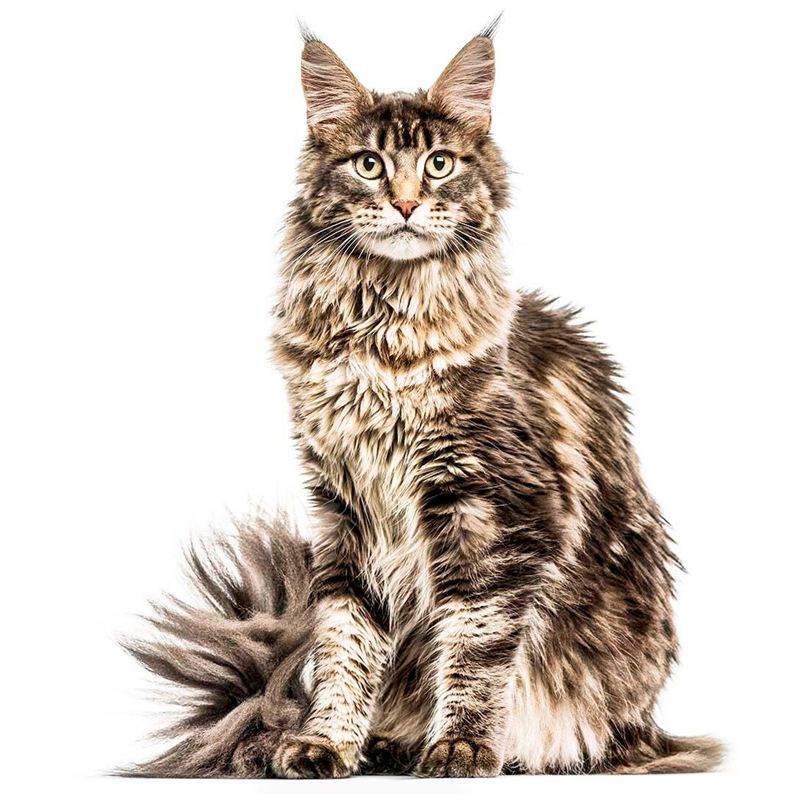 [Speaker Notes: Maincoon]
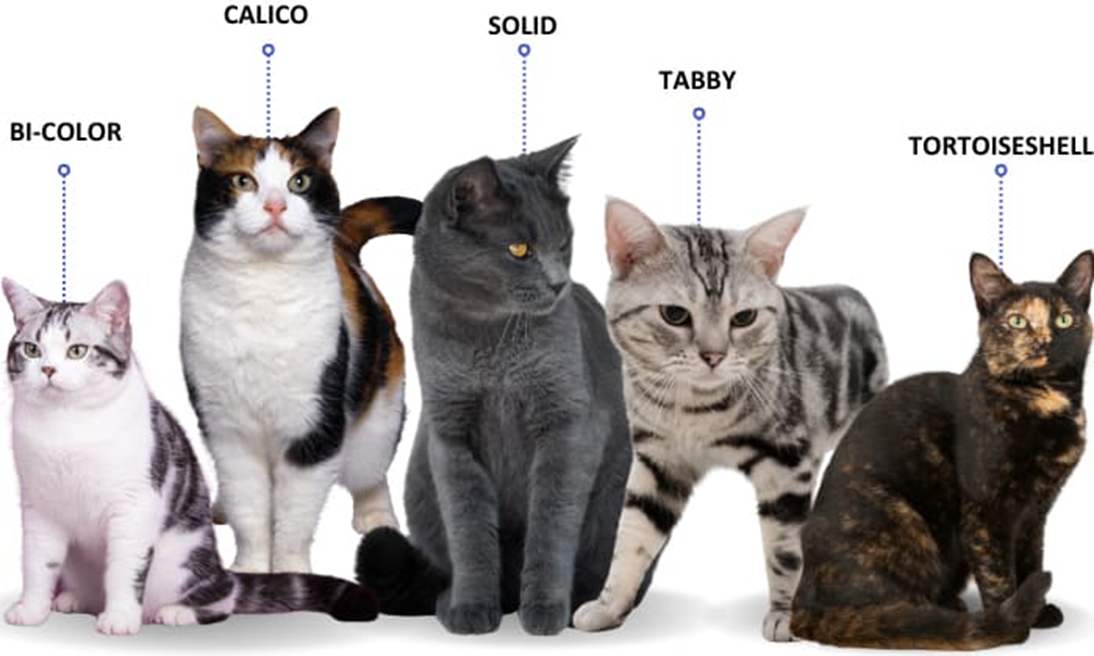 [Speaker Notes: Domestic Short Hair]
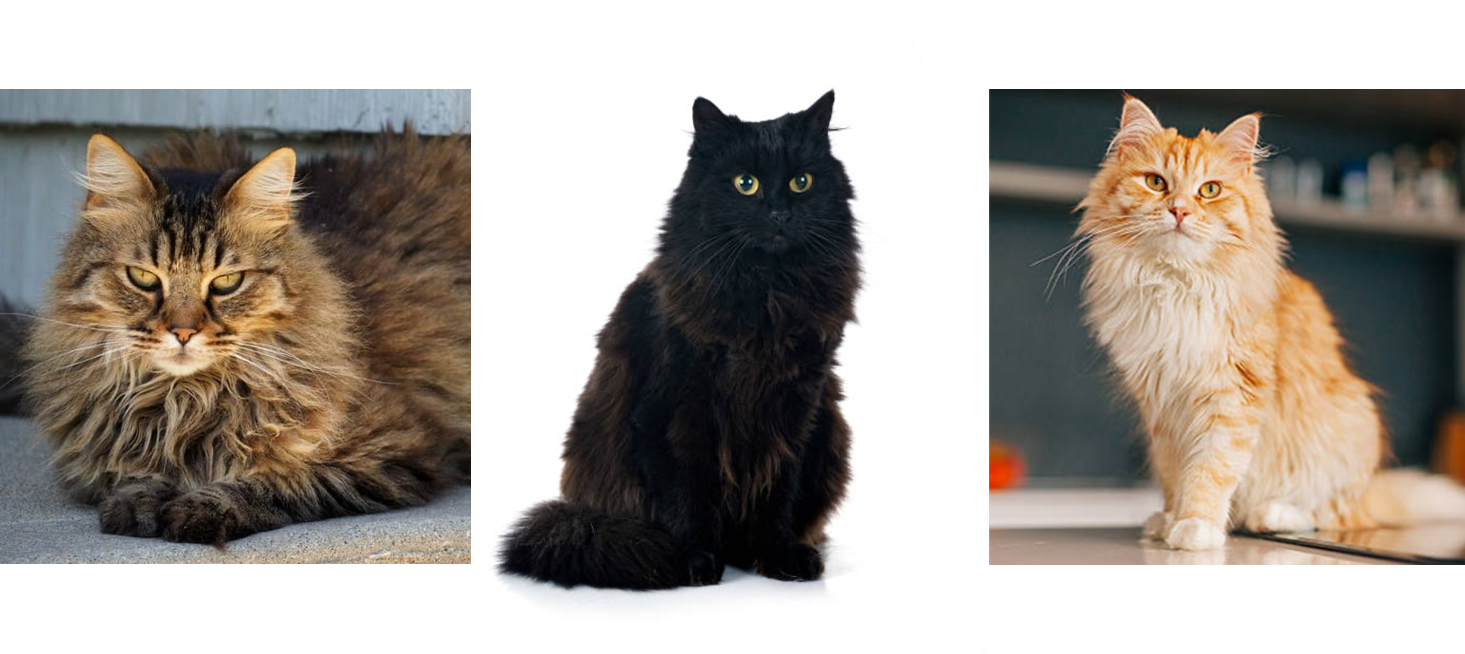 [Speaker Notes: Domestic Long Hair]
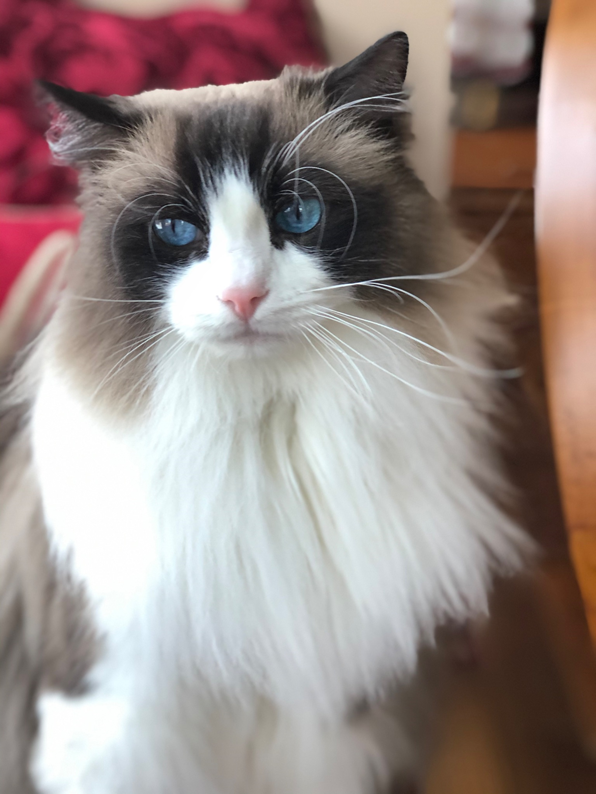 [Speaker Notes: Ragdoll]
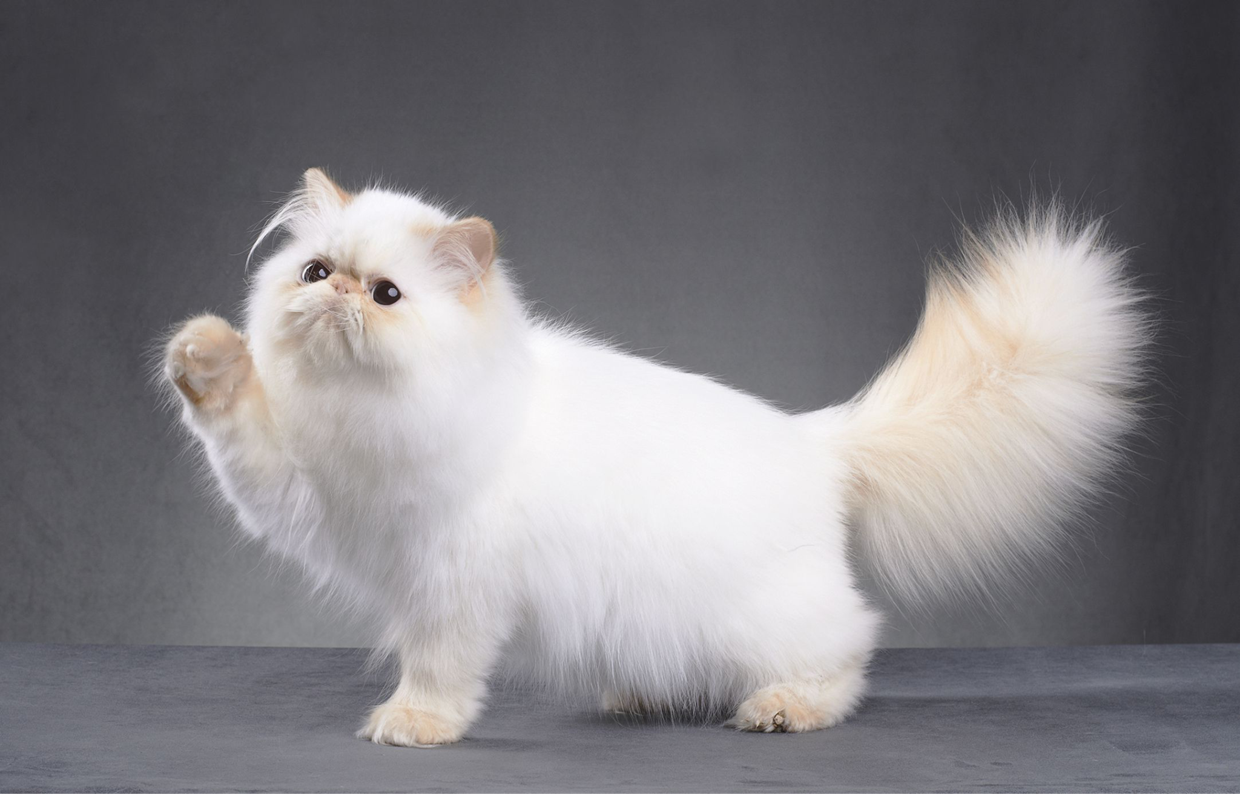 [Speaker Notes: Persian Cat]
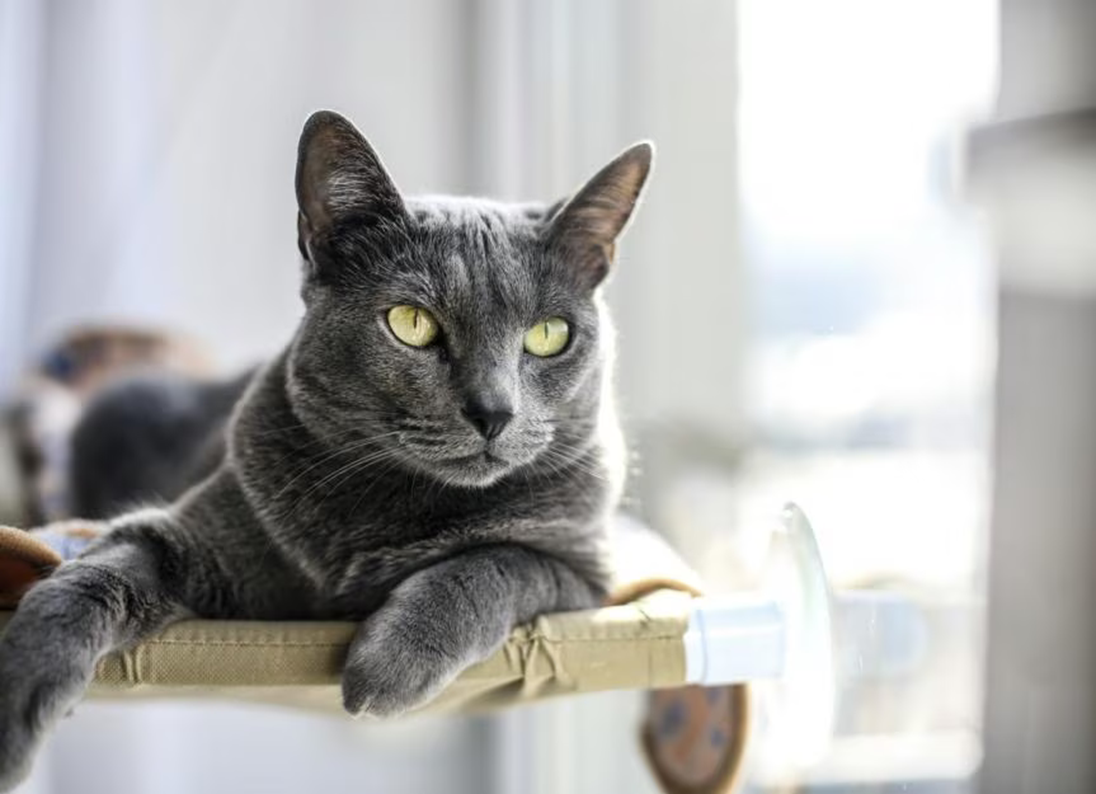 [Speaker Notes: Russian Blue]
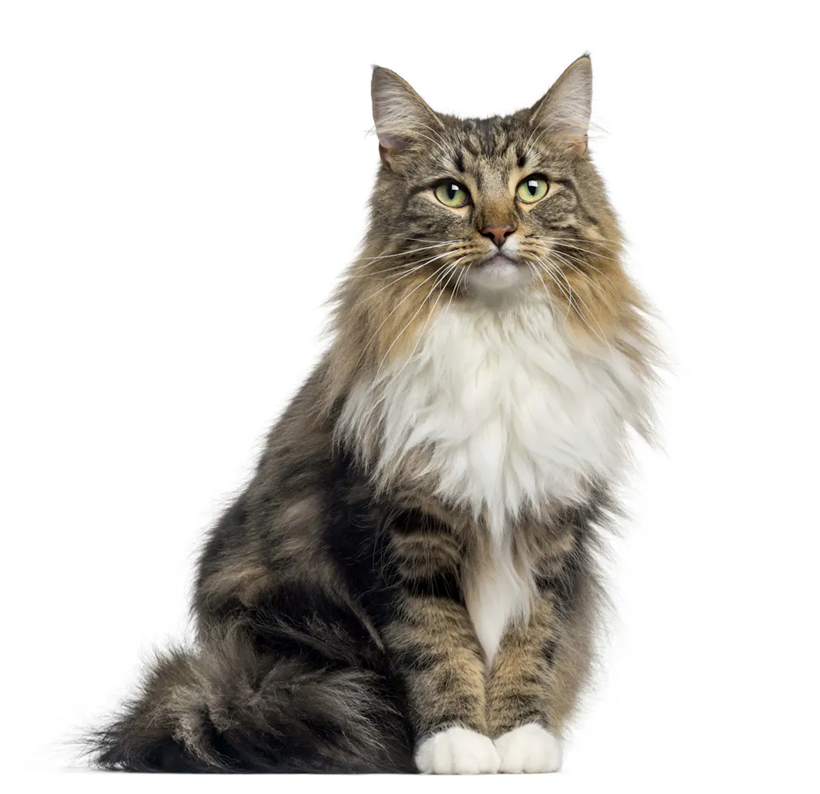 [Speaker Notes: Norwegian Forest Cat]
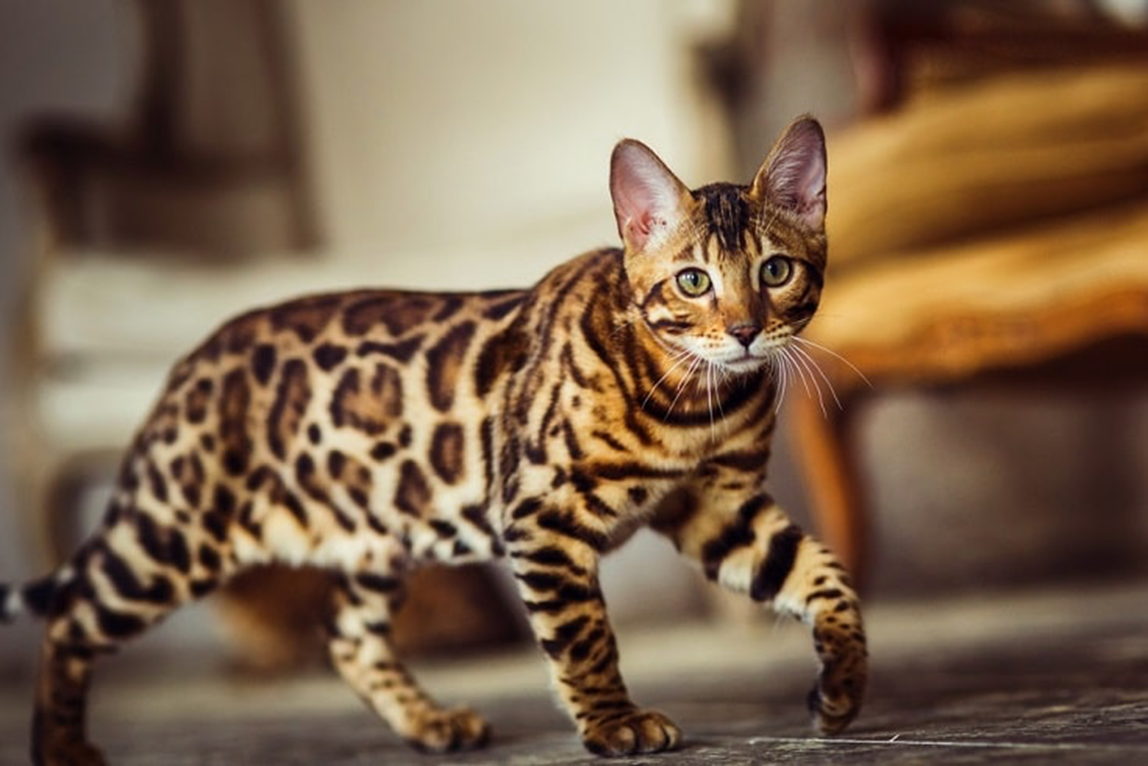 [Speaker Notes: Bengal]
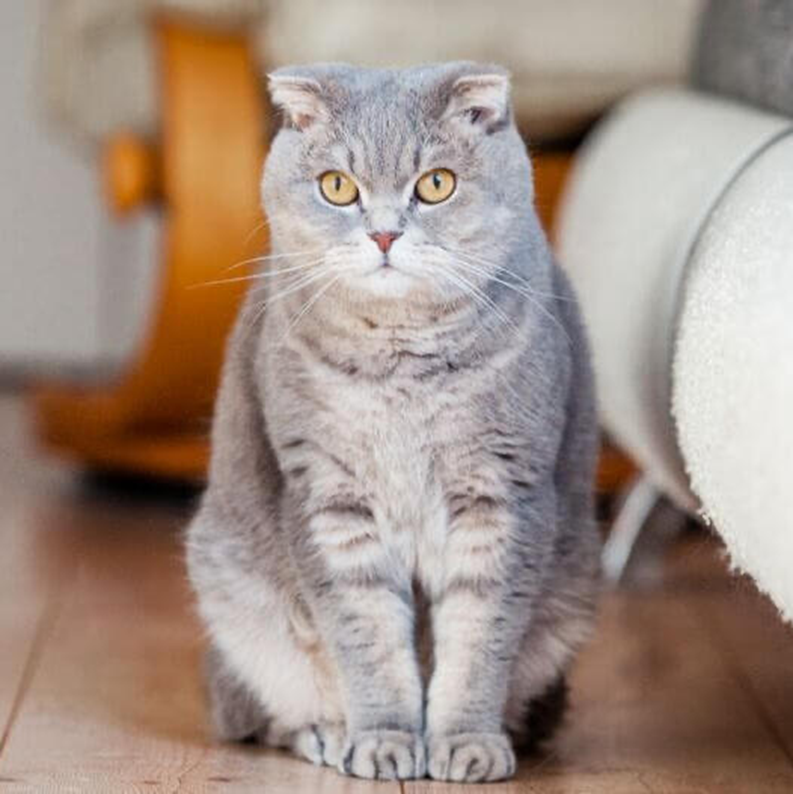 [Speaker Notes: Scottish Fold
Ear Tufts]
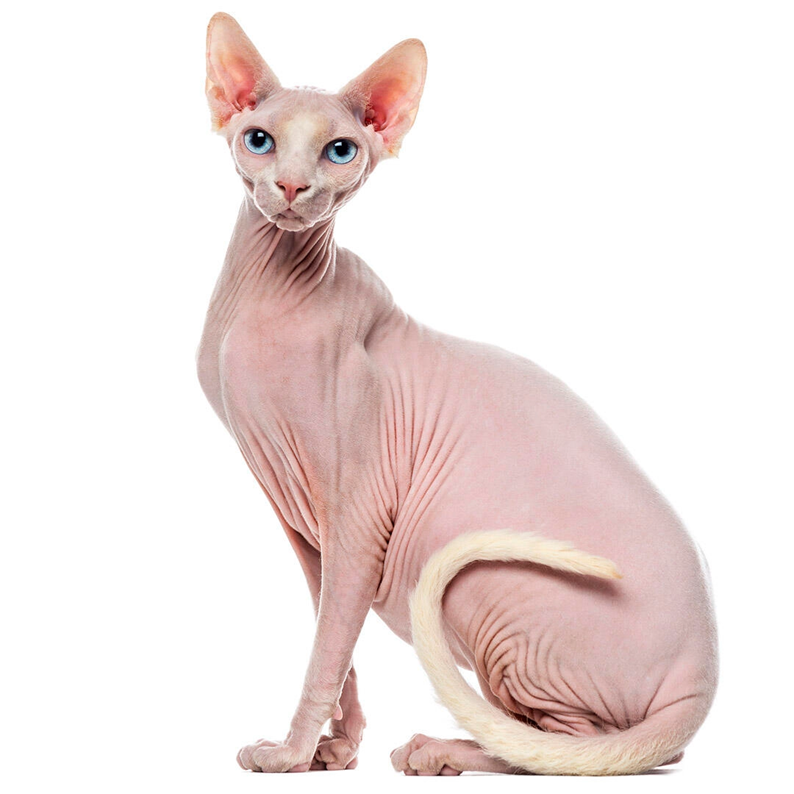 [Speaker Notes: Sphinx Cat

SLIDES 15-55 1 HOUR AND 15 MINUTES]